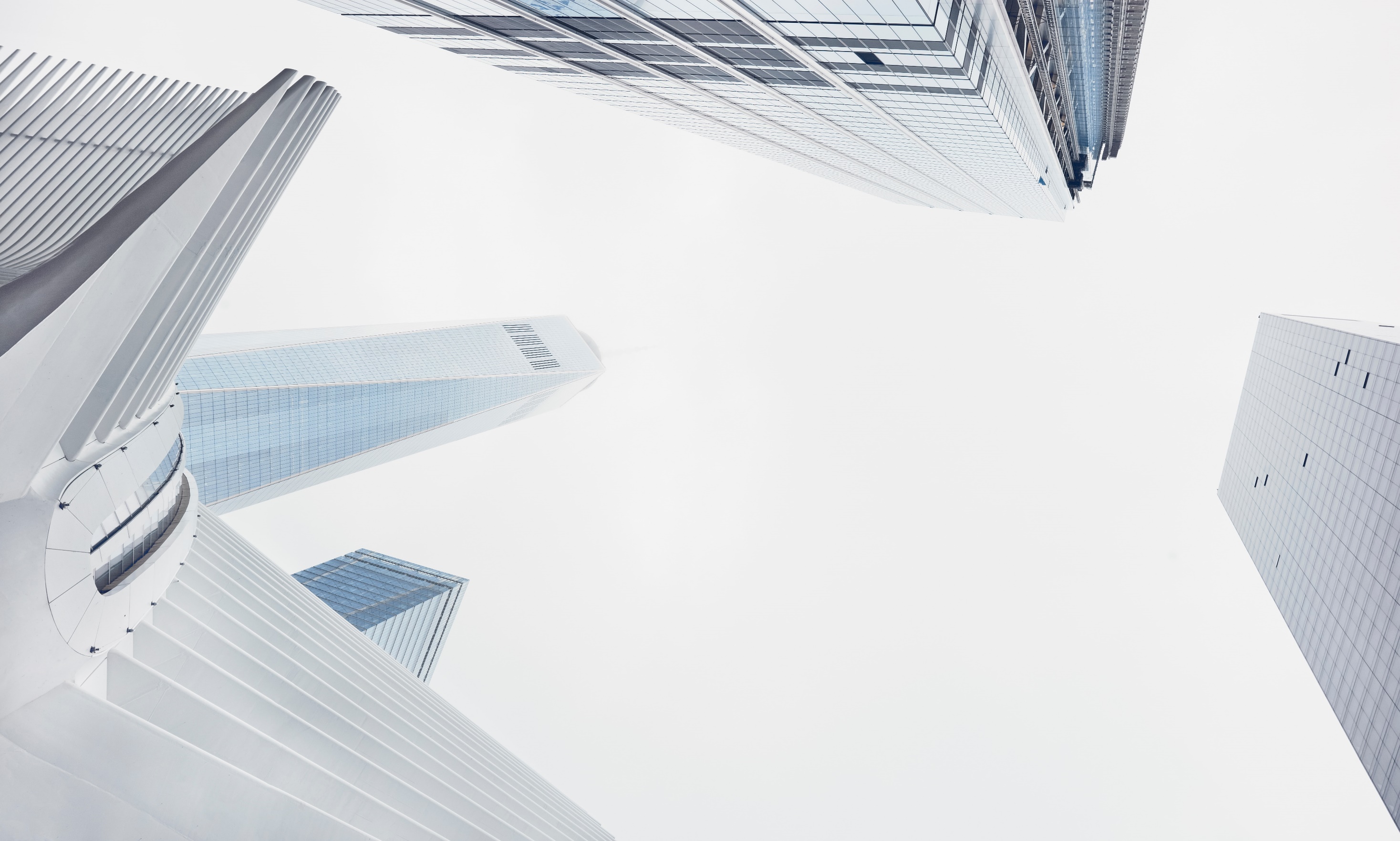 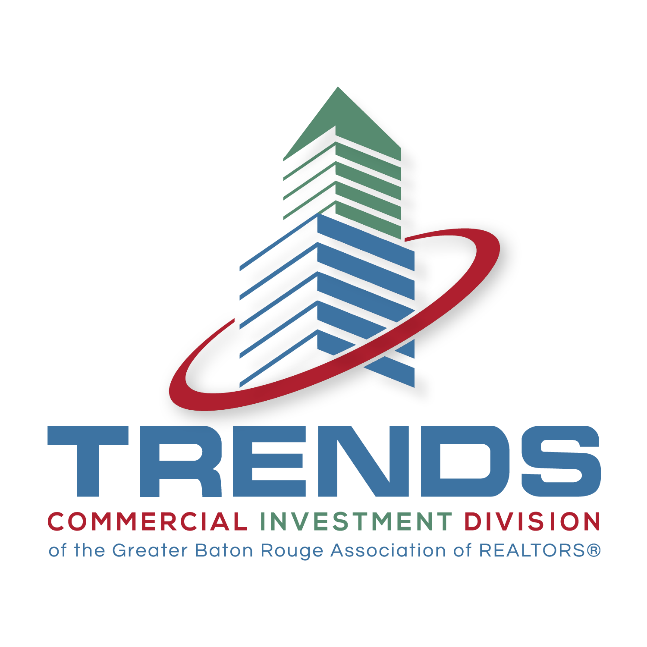 BATON ROUGE
INDUSTRIAL MARKET
PRESENTED BY
Evan Scroggs, CCIM
NAI Latter and Blum
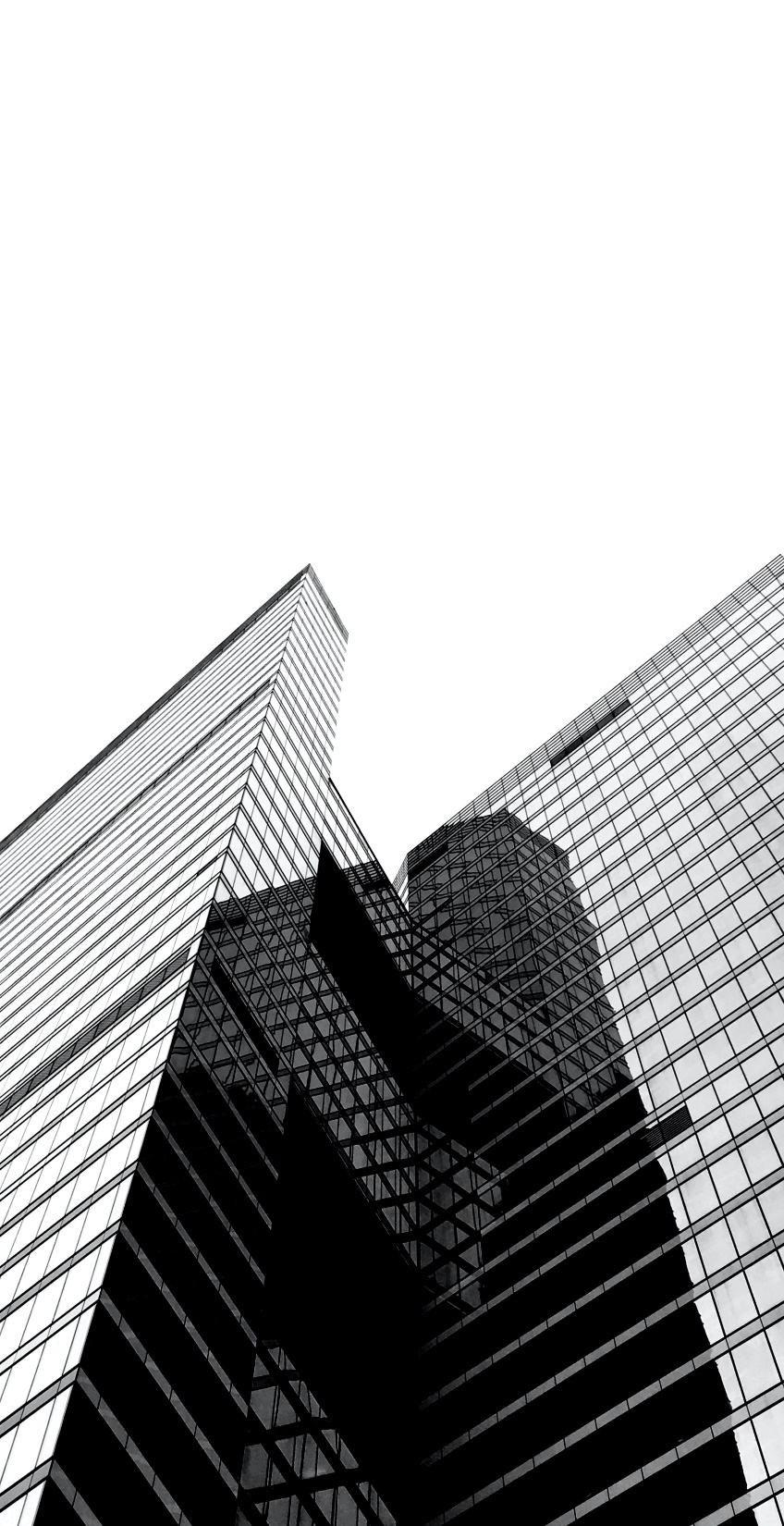 INDUSTRIAL COMMITTEE MEMBERS
Evan Scroggs, CCIM 
Chairman
NAI Latter & Blum

Scot Guidry, CCIM
Mike Falgoust & Associates

Todd Pevey, MPA
St. John Properties


Grey Mullins, CCIM 
Grey Mullins Commercial Properties
Brent Garrett, CCIM, SIOR  
Beau Box Commercial Real Estate


David Lakvold, MAI, SRA 
The Lakvold Group

Dex Shill 
NAI Latter & Blum

Alex McCollam
NAI Latter & Blum

Lance Ginn, CCIM
Beau Box Commercial Real Estate
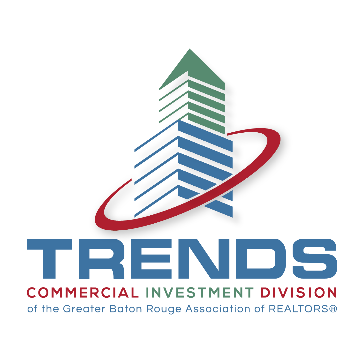 Industrial is Sexy?
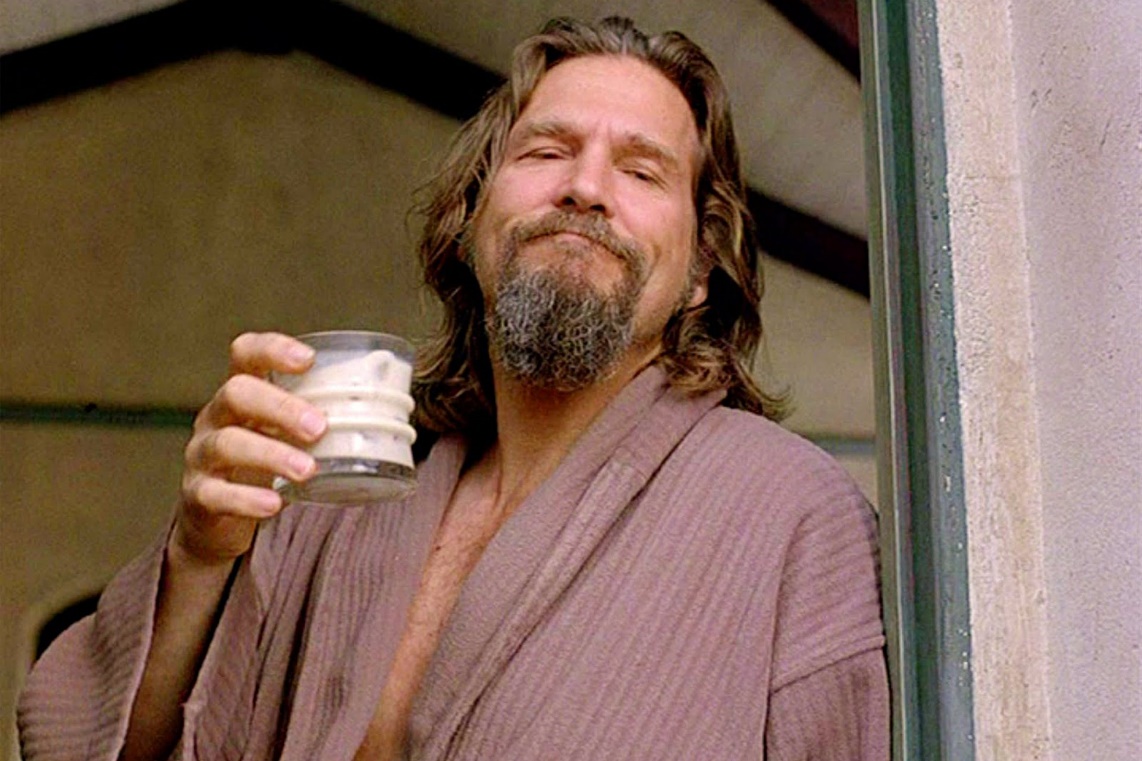 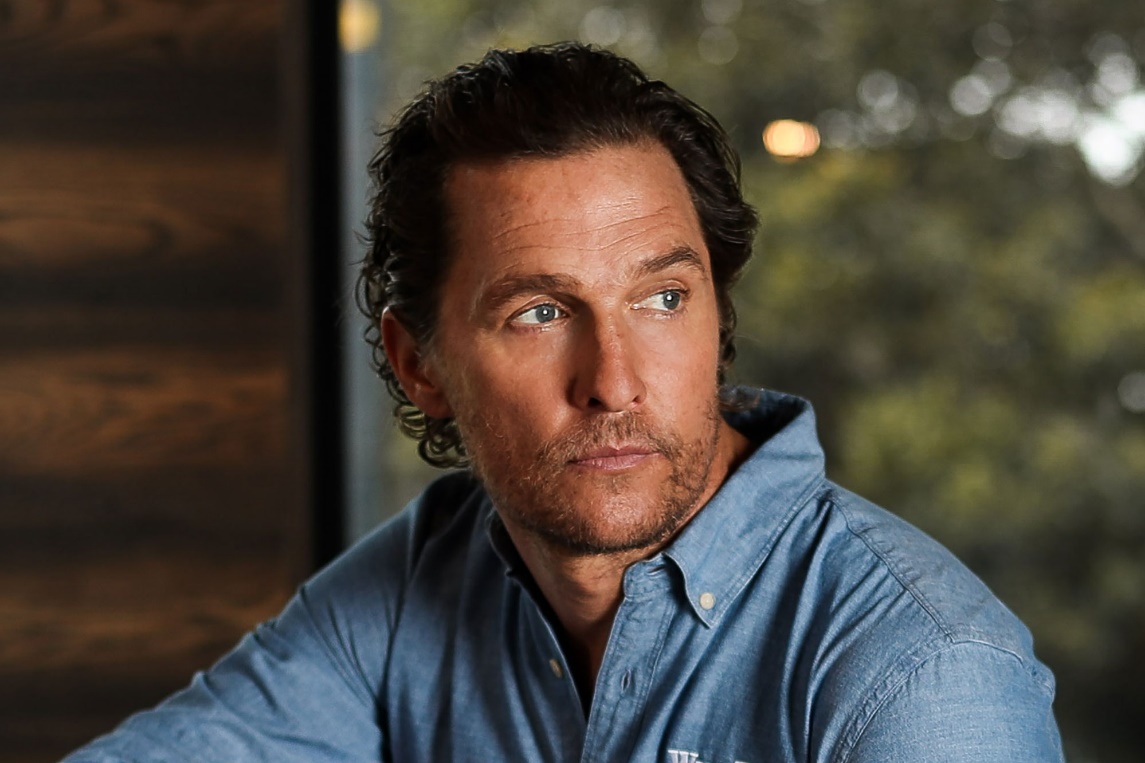 Pre-Covid
Post-Covid
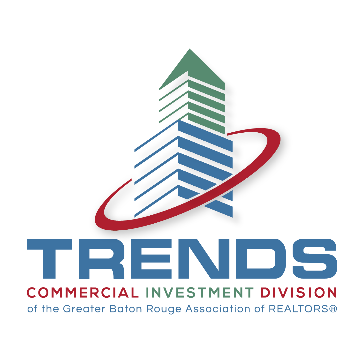 Industrial Real Estate as: 
A highly desirable asset type   
An in-demand property type for users – both buyers and tenants 
 An underbuilt product type nationally and locally
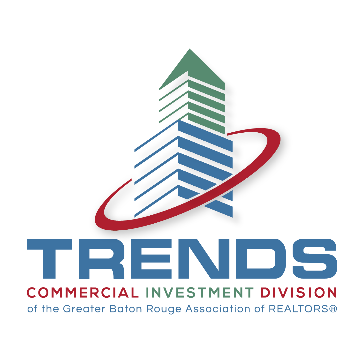 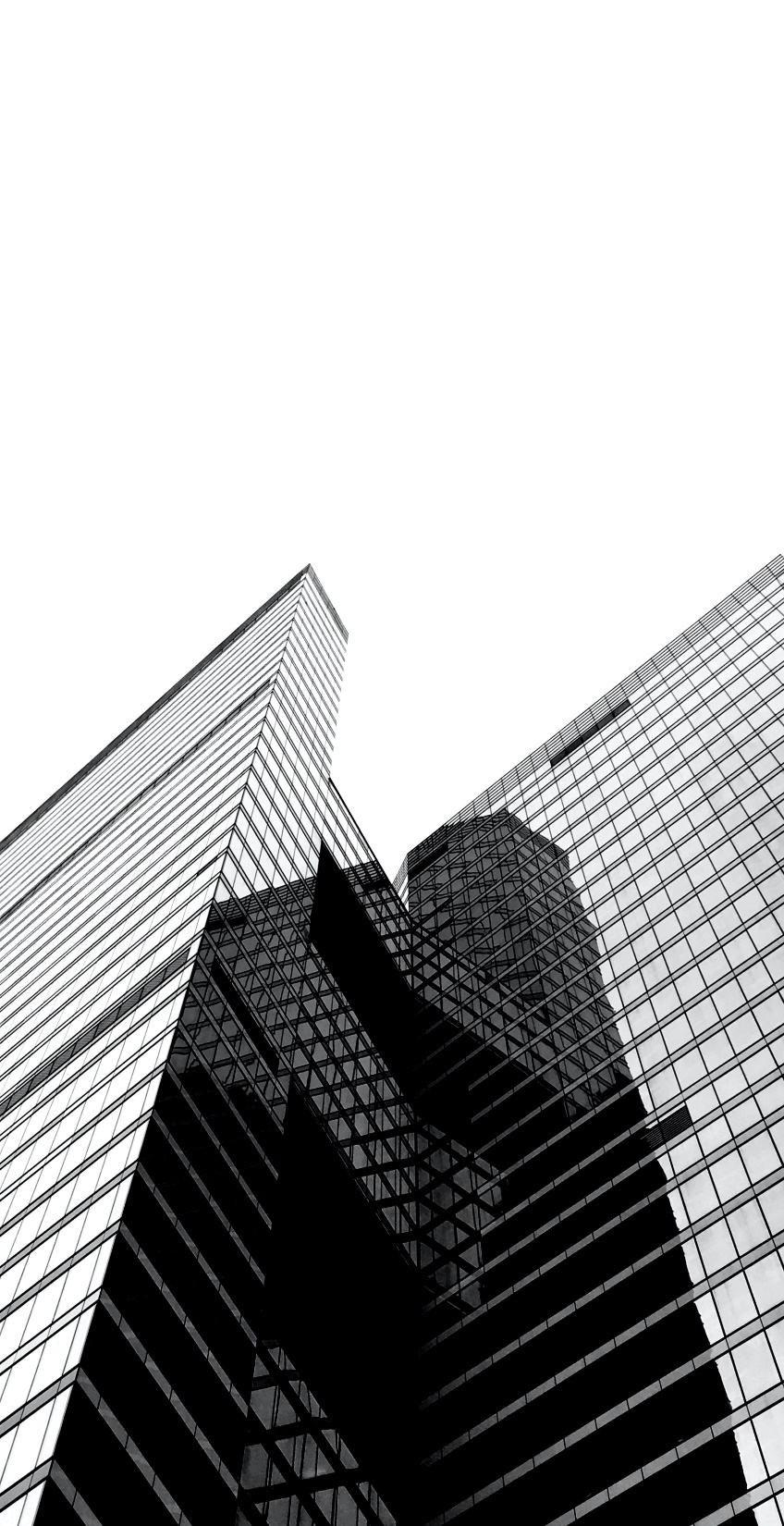 2022 Industrial Trends
Defining the Dataset (Geography and Type) 
National Trends   
Local Trends 
Evolving Demand Drivers
Outlook
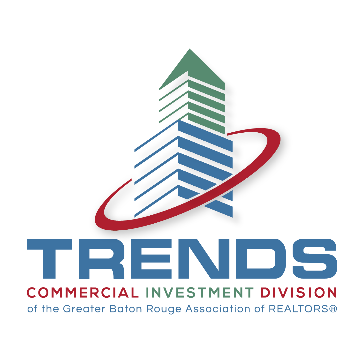 The Dataset
(Geography and Type)
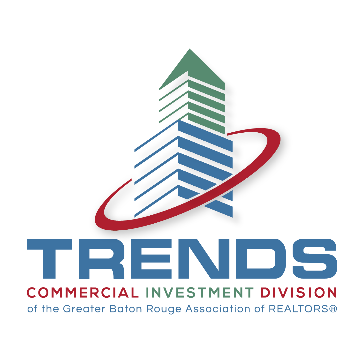 Baton Rouge MSA
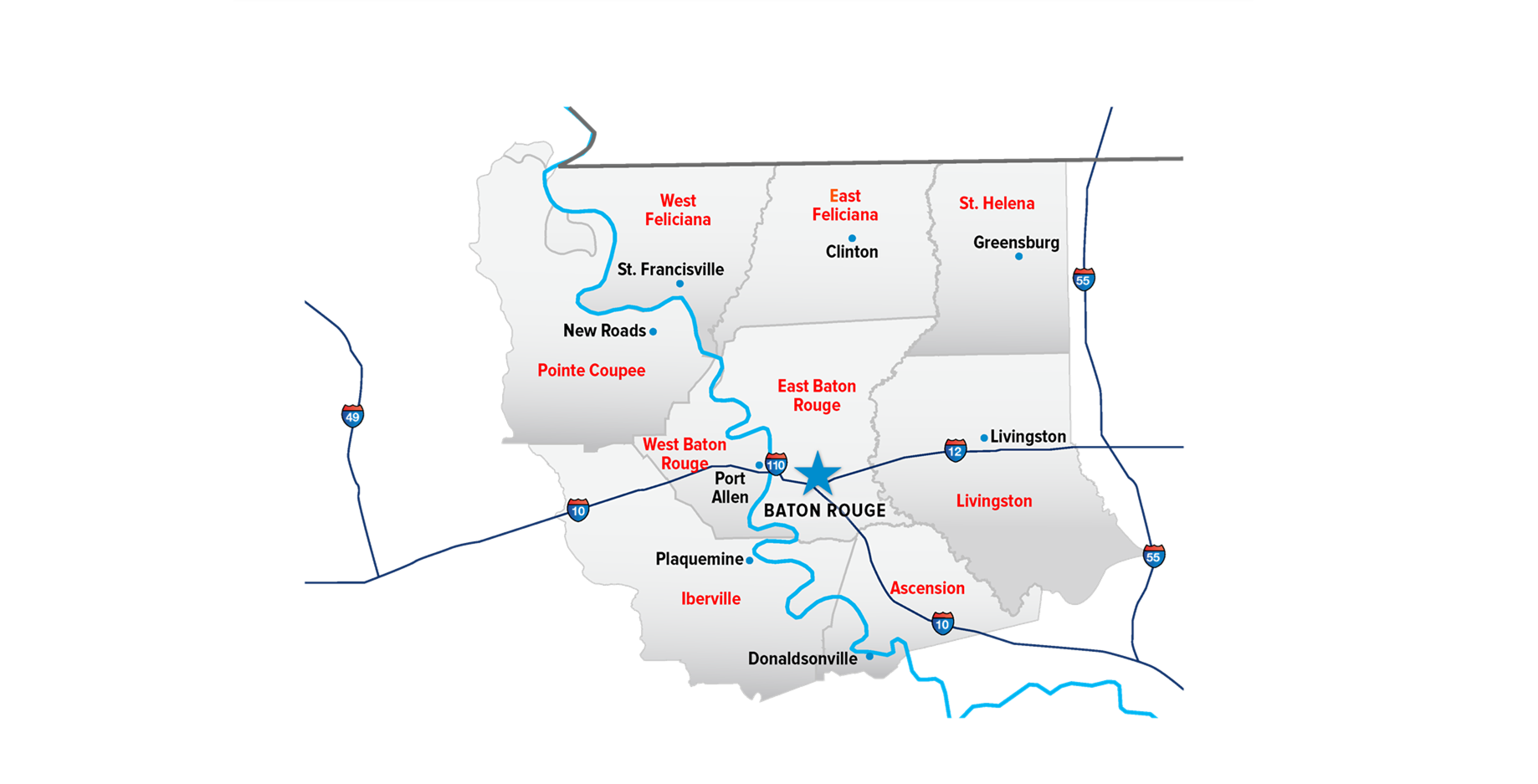 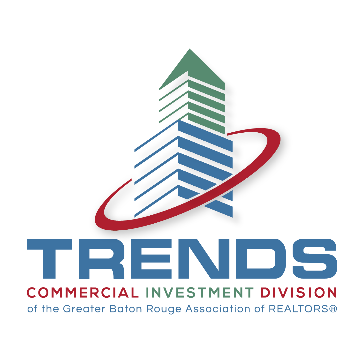 Bulk Warehouse/Distribution
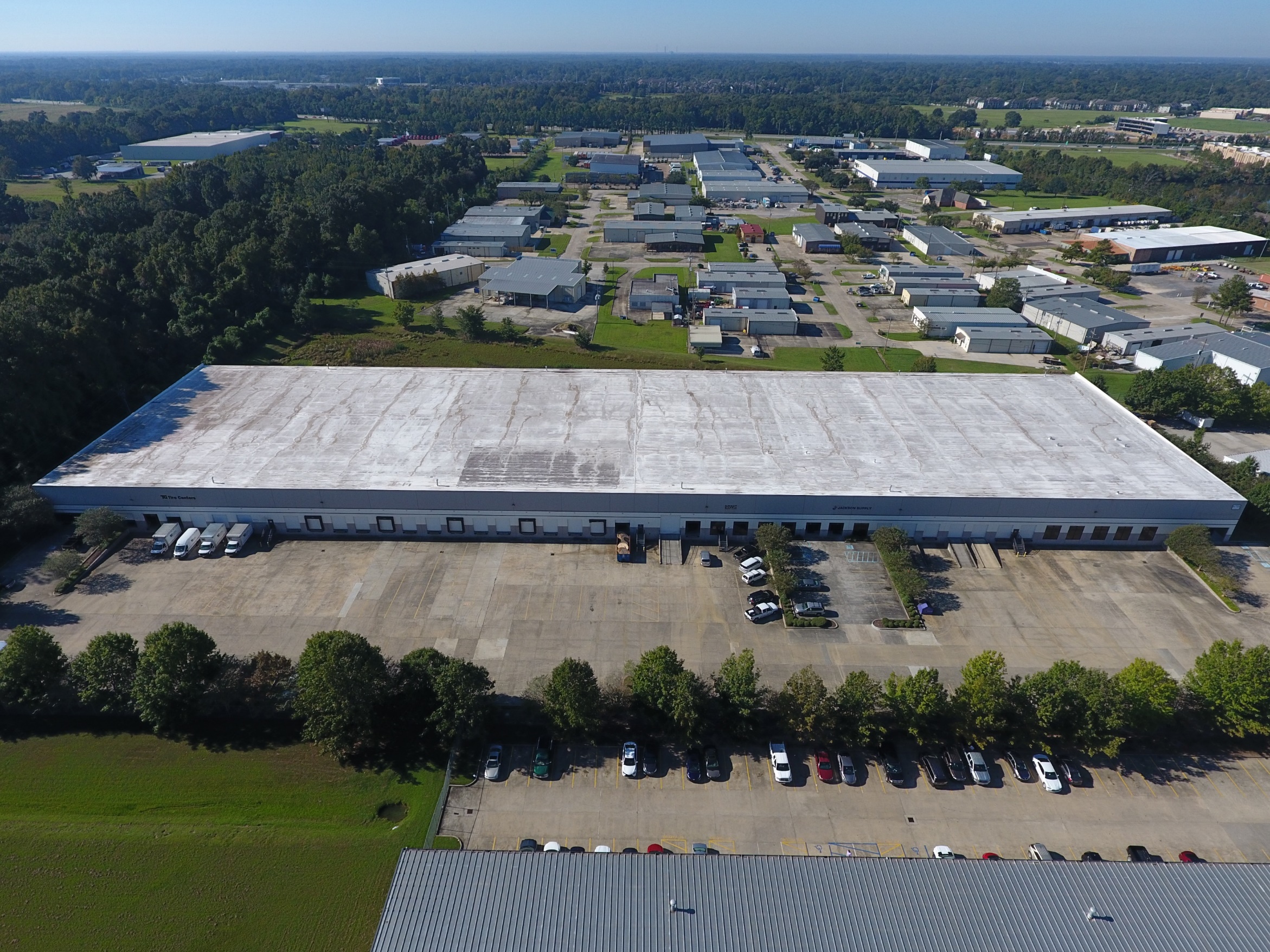 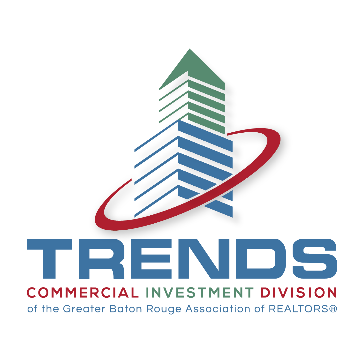 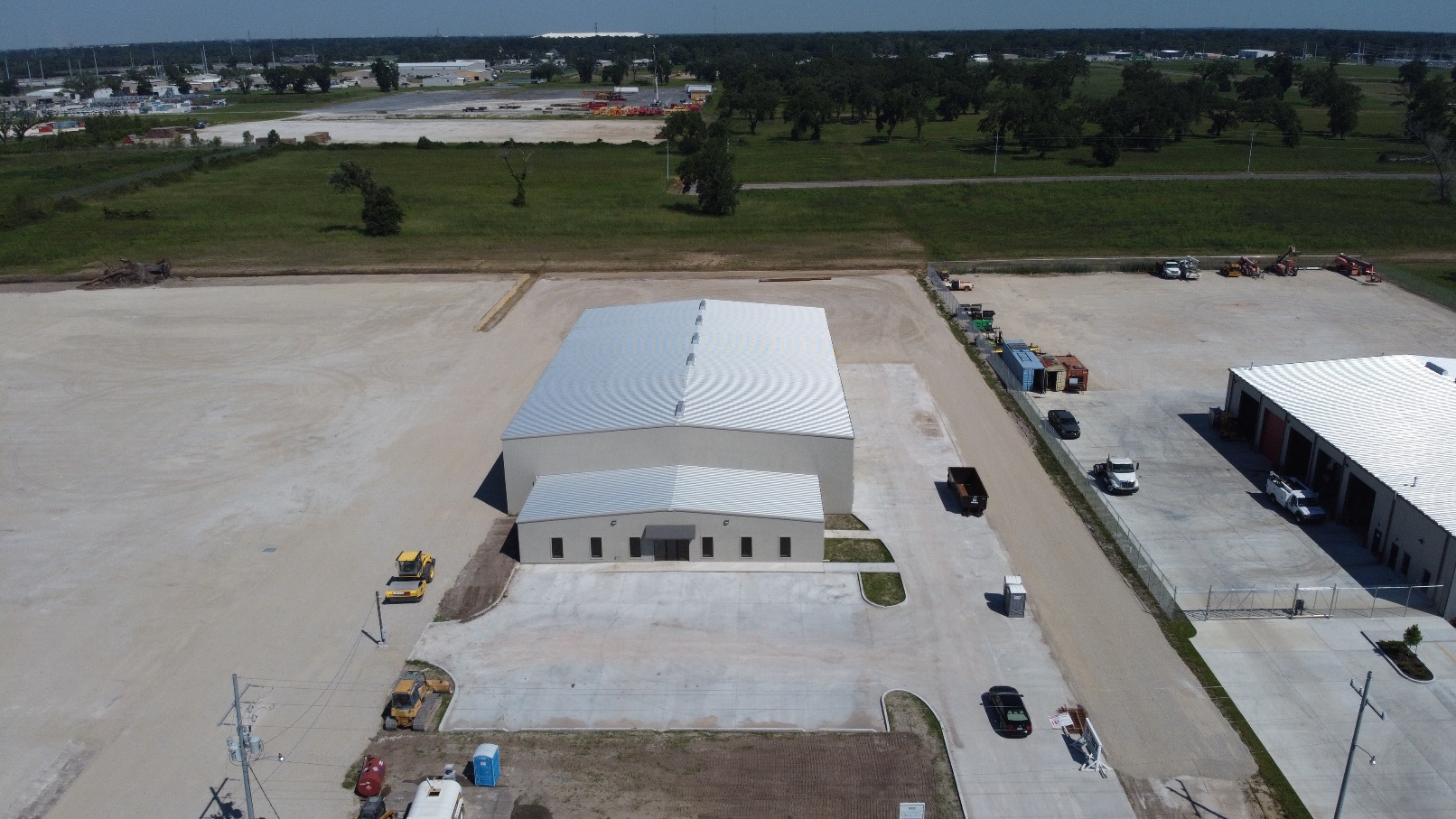 Office-Warehouse
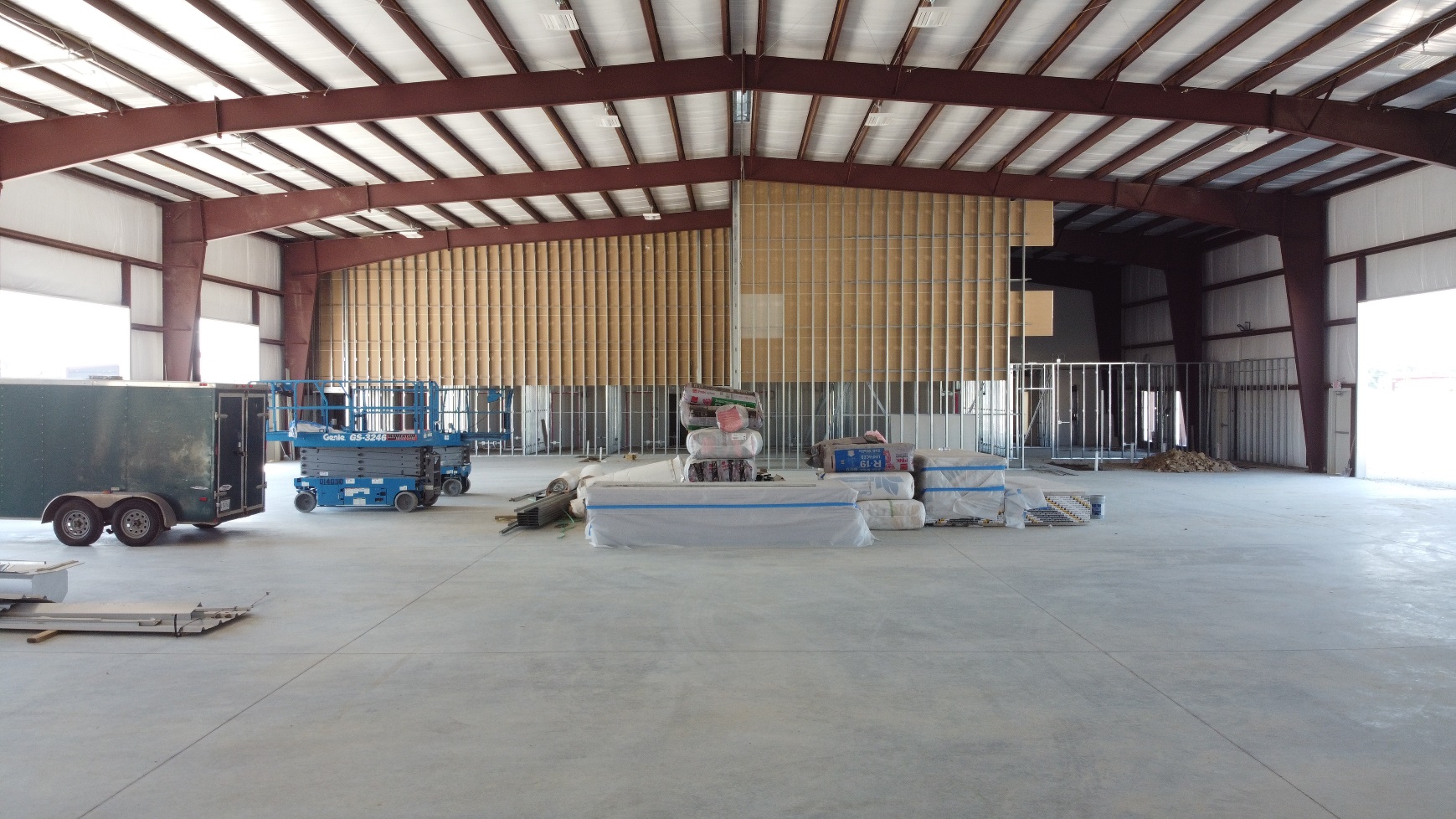 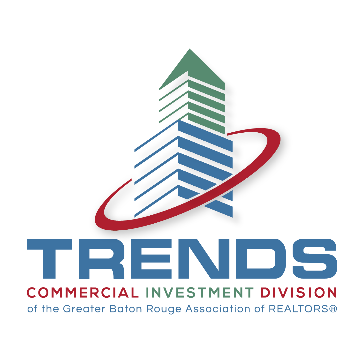 Office-Warehouse
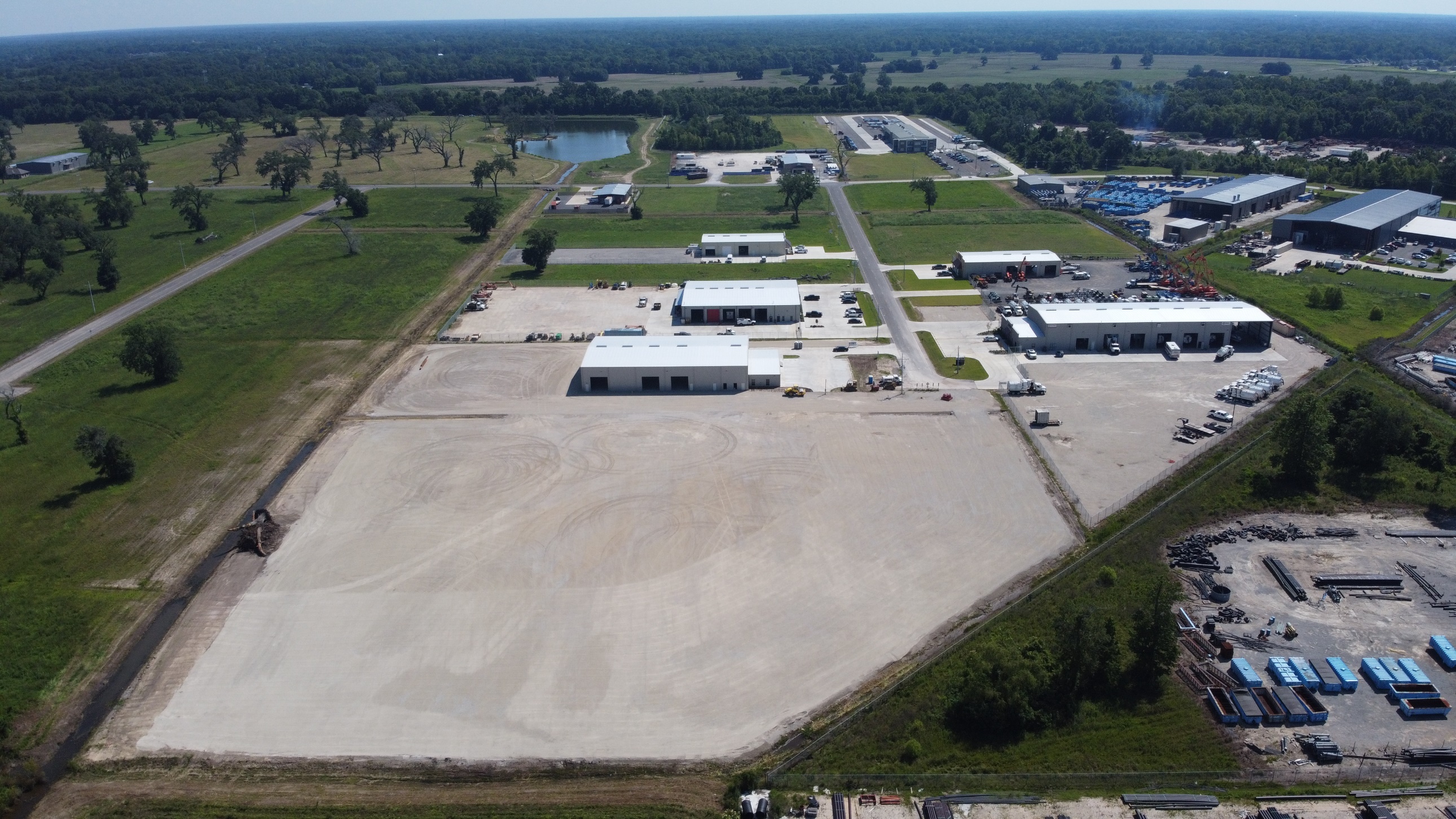 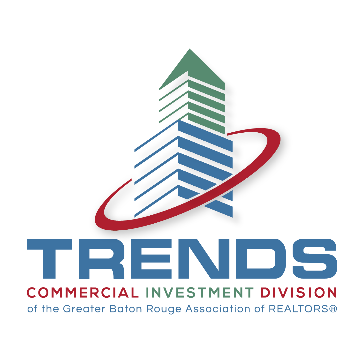 Flex Space
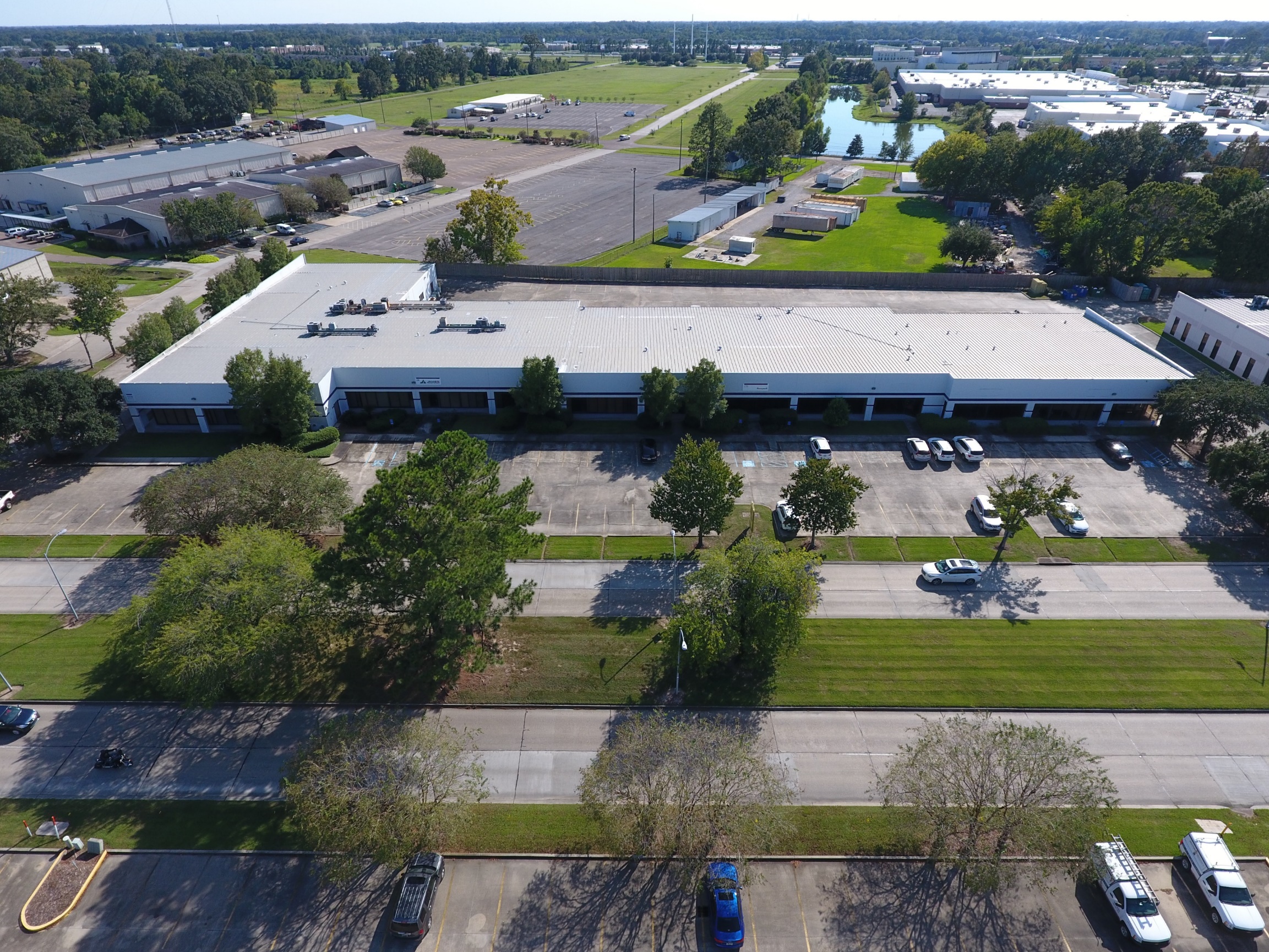 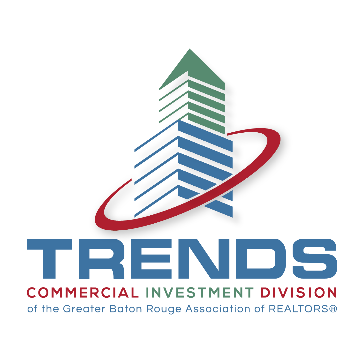 National Trends
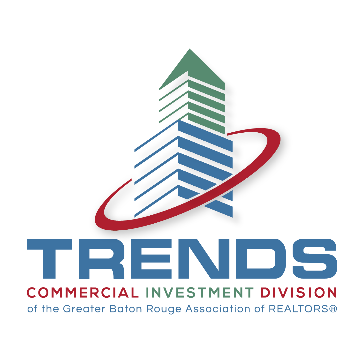 Record Low Vacancy Rate (3.8%) 
350M SF Built in 2021
Nearly 500M SF of net absorption
467M SF currently under construction 
Cap Rates are at record lows in every market type
Highest annual and quarterly transaction volume occurred in 2021 and Q4 of 2021
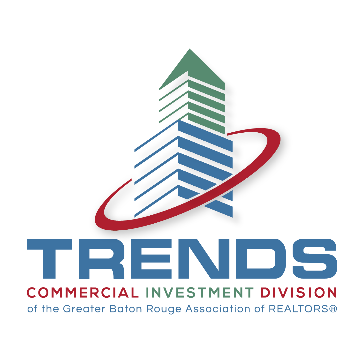 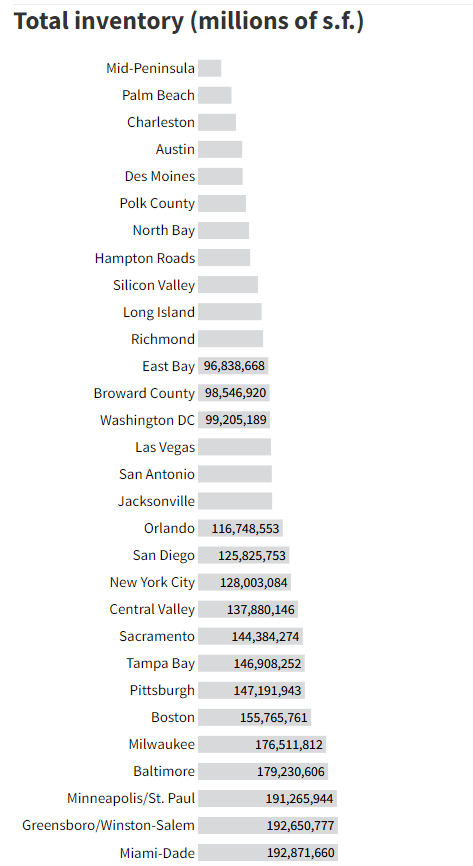 32M SF
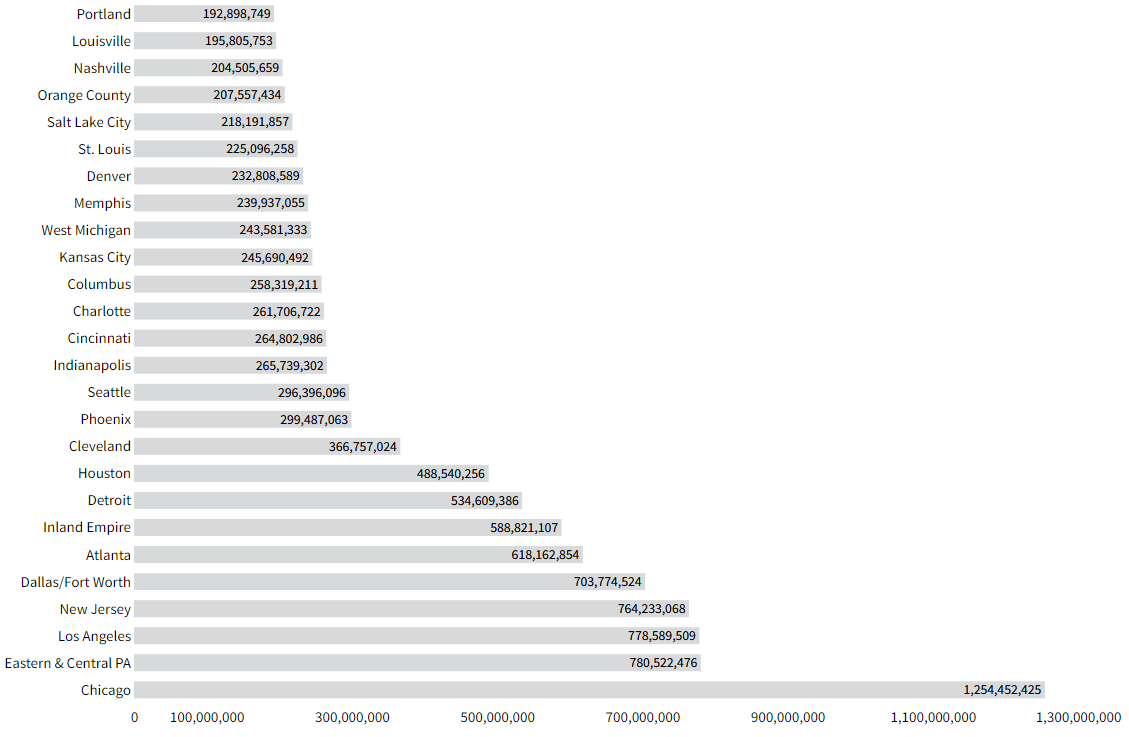 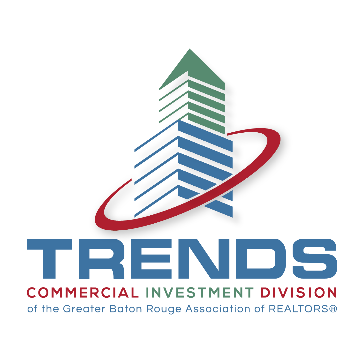 Pre-Leasing Activity Trends
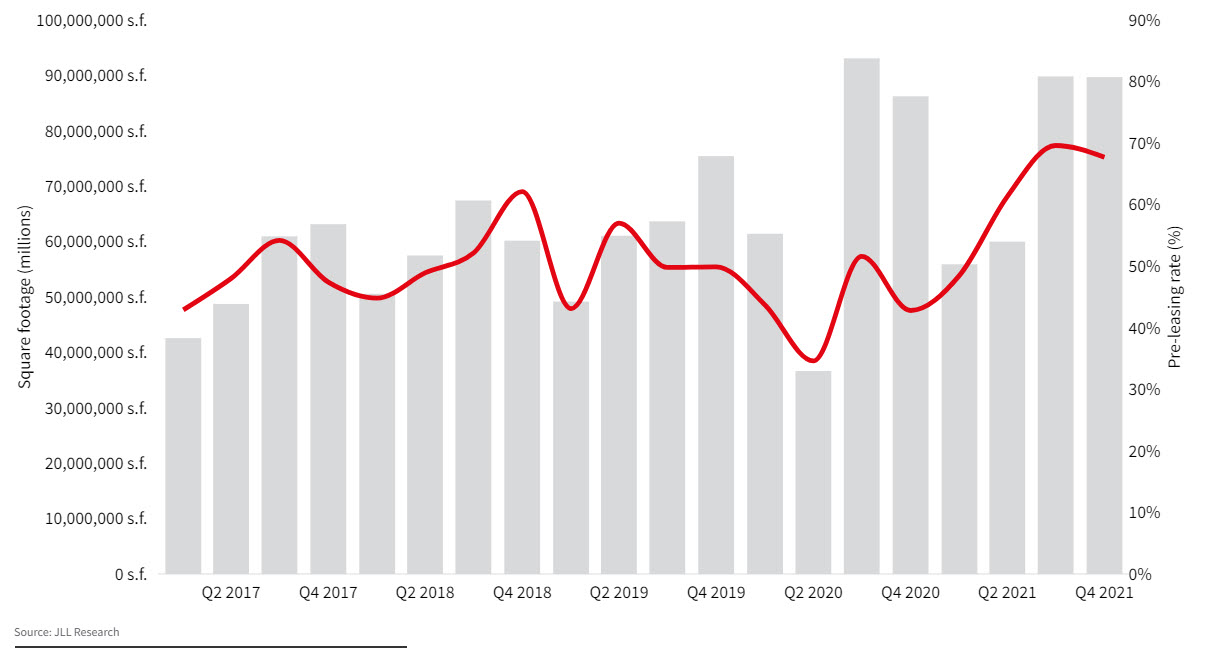 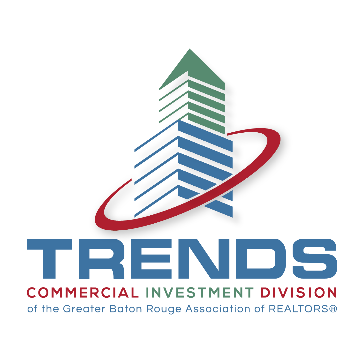 Leasing Activity Trend
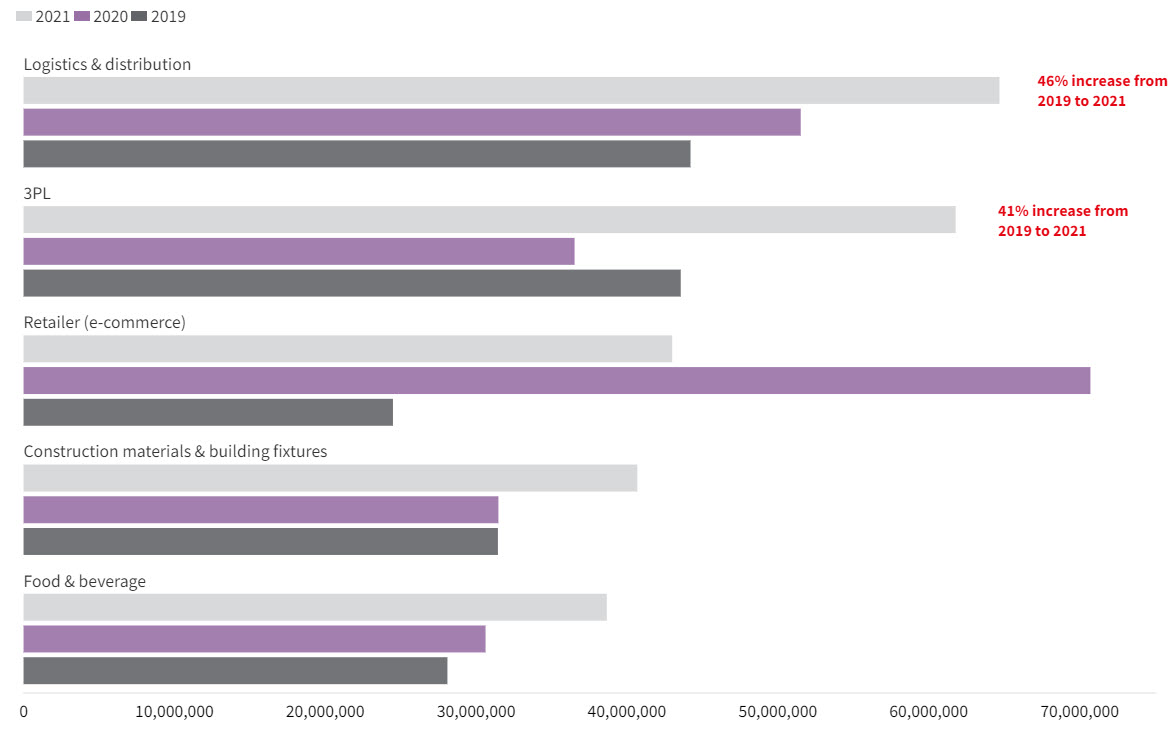 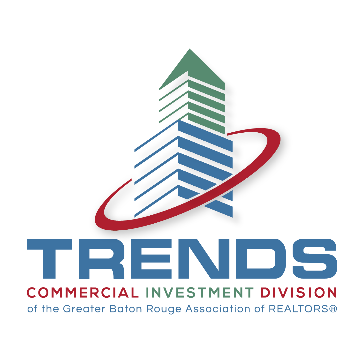 Industrial Transaction Volume
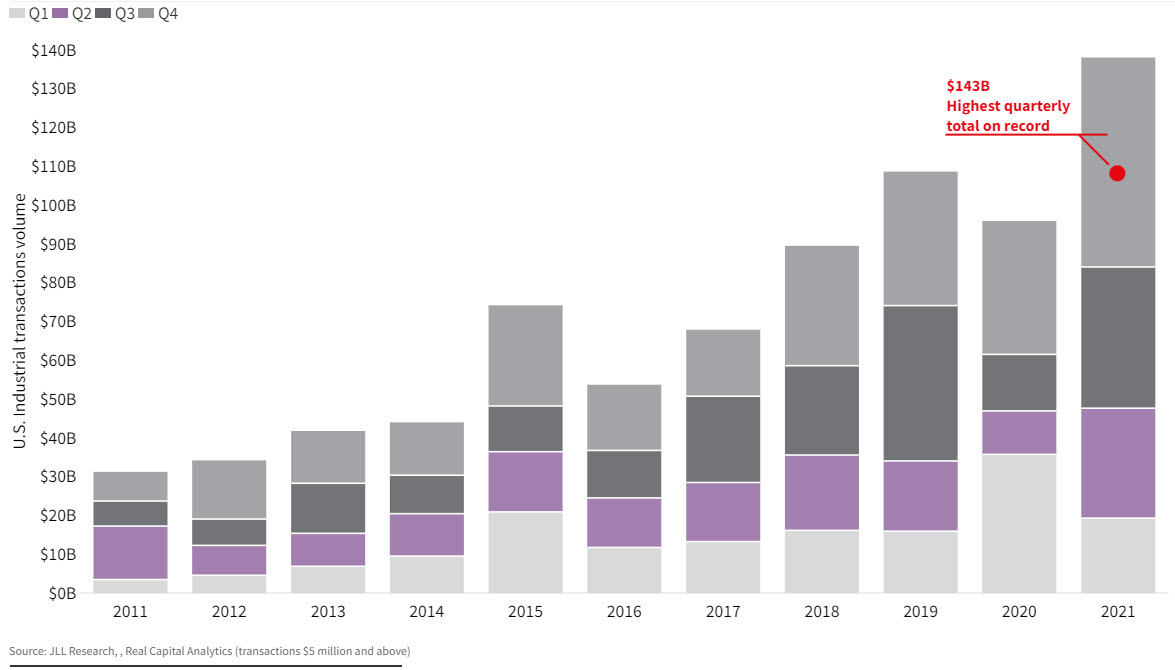 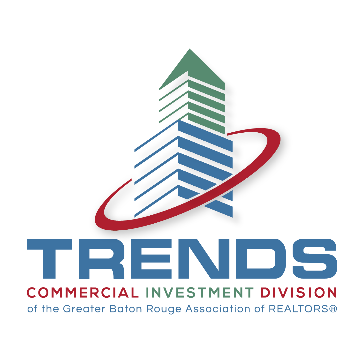 Cap Rate Trends
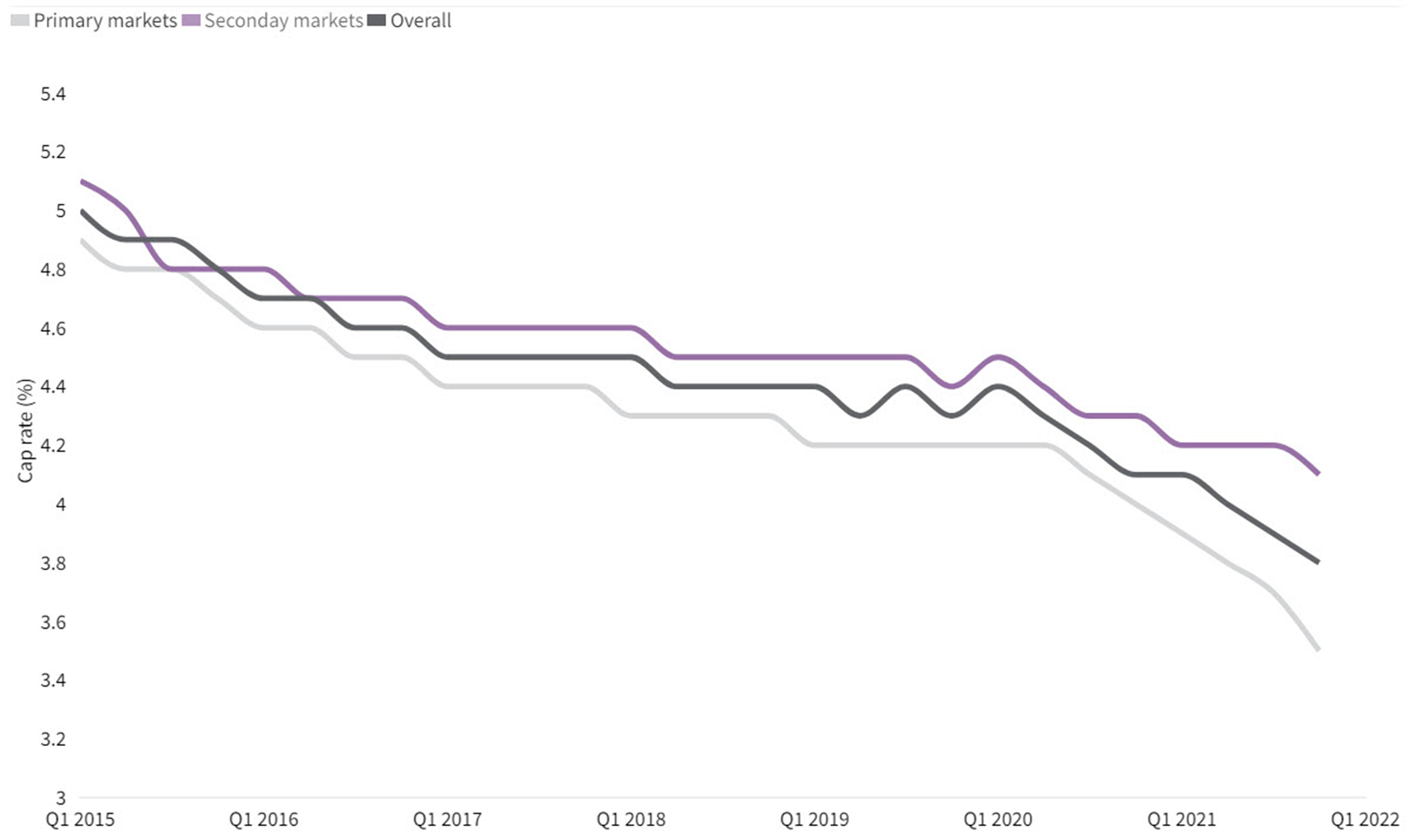 4.1%
3.8%
3.5%
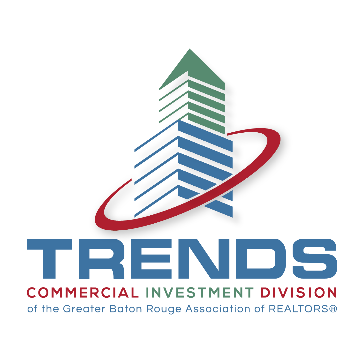 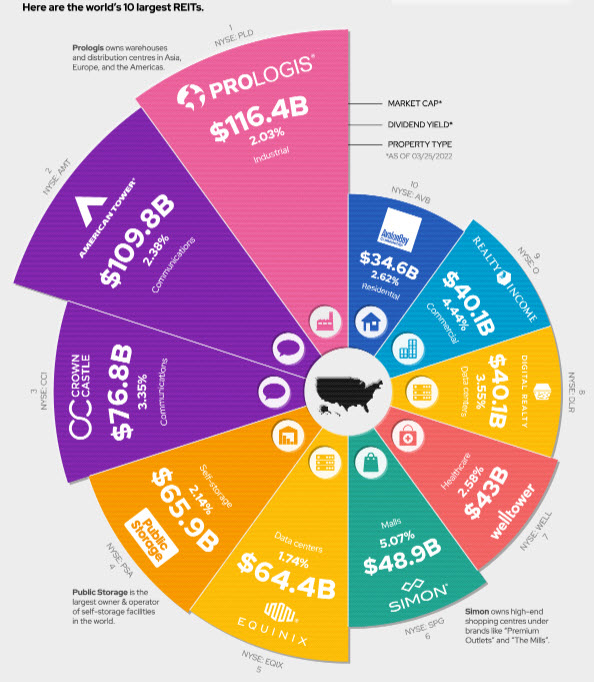 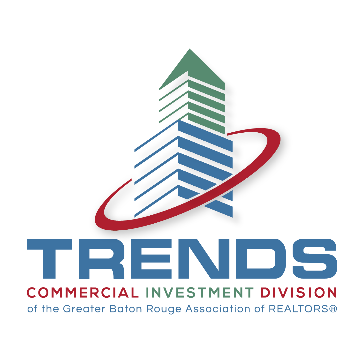 Local Trends
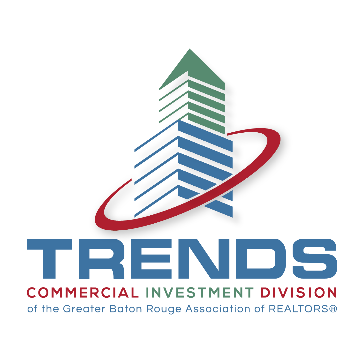 Record Low Vacancy Rate (3.08%) 
4.25M SF under construction 
Nearly 1.5M SF of net absorption
Cap Rates are compressed and good assets are hard to find 
Chronically underbuilt 
Rates increasing due to limited supply and rising construction costs
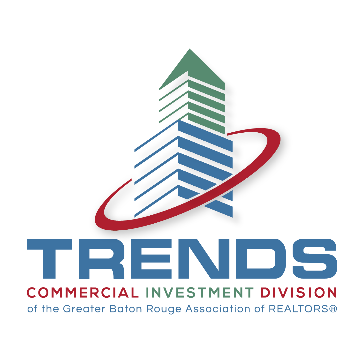 Vacancy Rate Trends
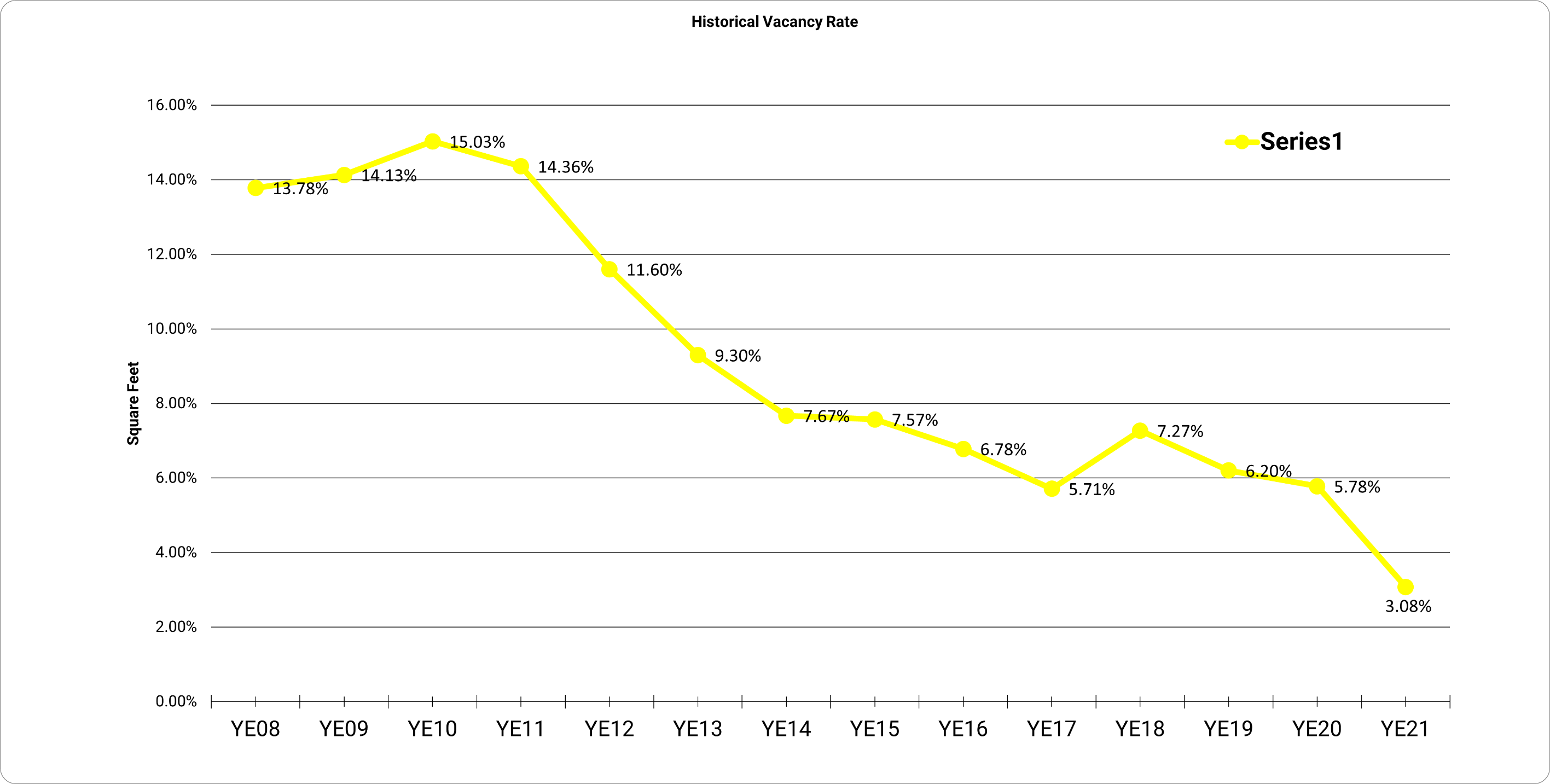 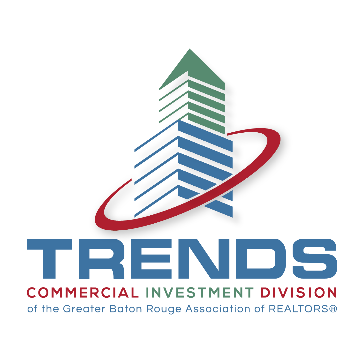 Historical Vacancy vs. Absorption
Vacancy
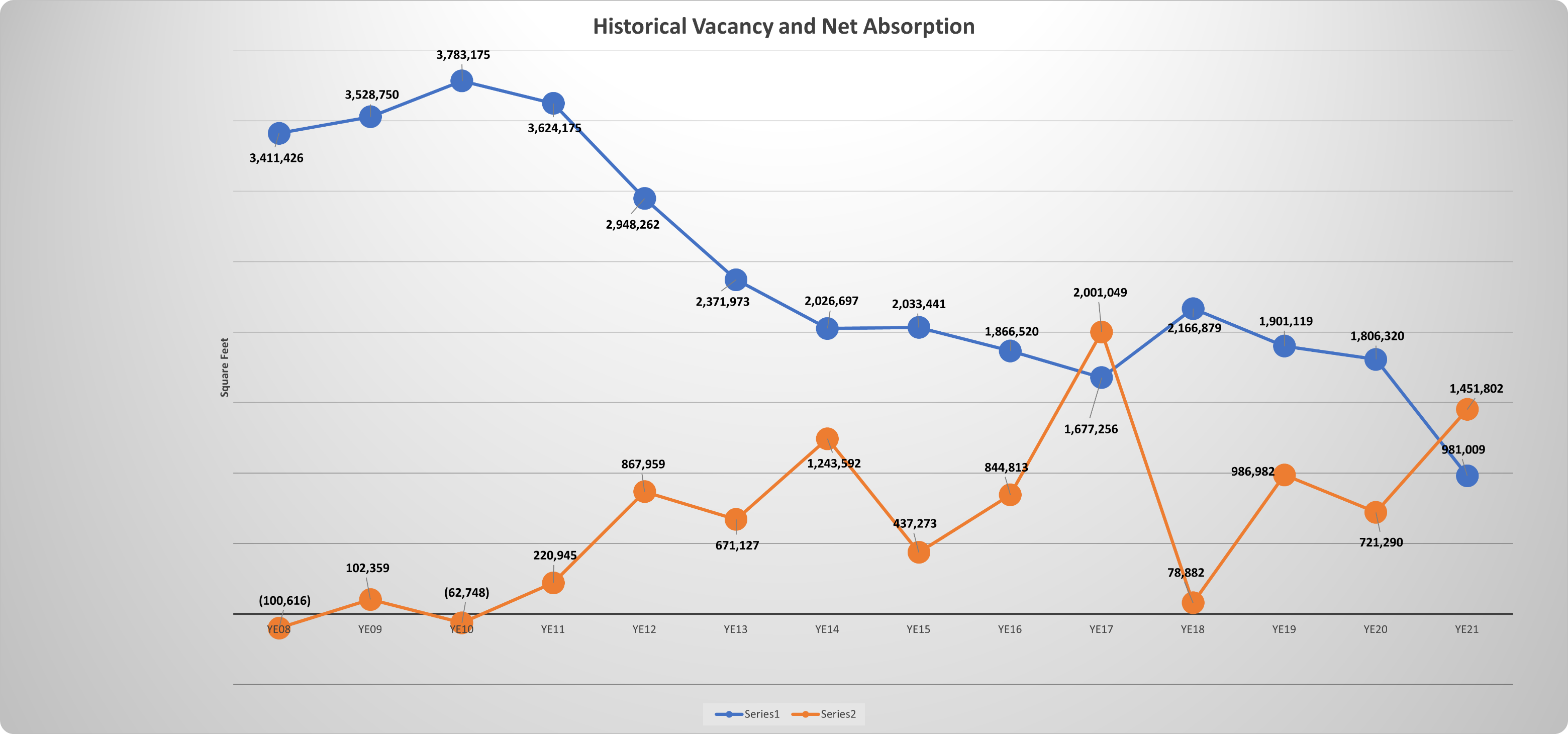 Absorption
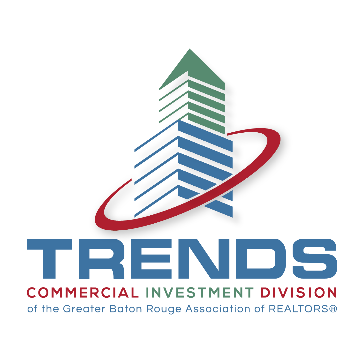 Construction vs. Absorption
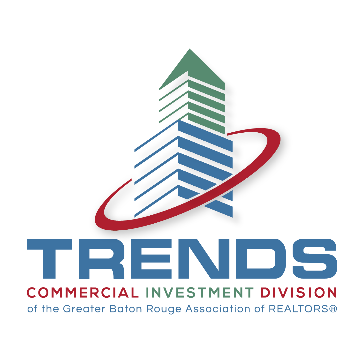 Construction vs. Absorption Revisited
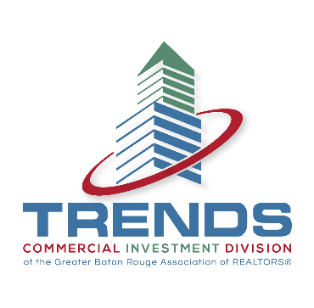 Demand Drivers
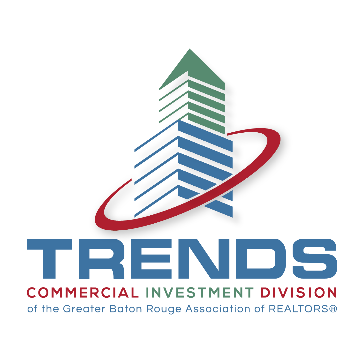 What’s driving demand?
Bread and Butter – Petro Chem driving demand from service and supply companies  
Petro Chem crossover into bulk warehouse  
Amazon/e-commerce 
Logistics and Distribution 
Food and Beverage  
Healthcare/Medical
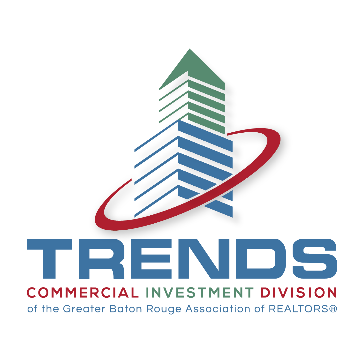 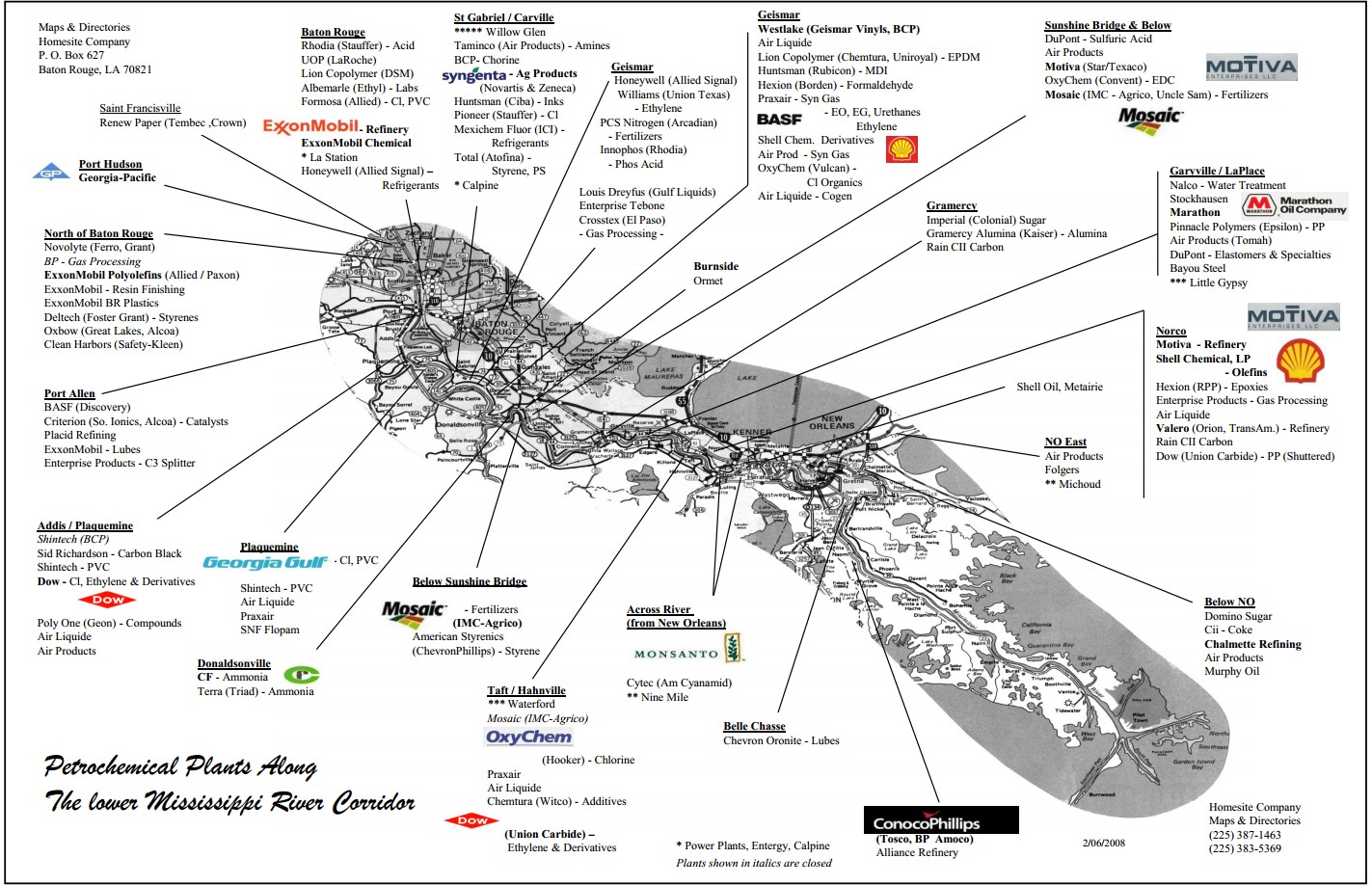 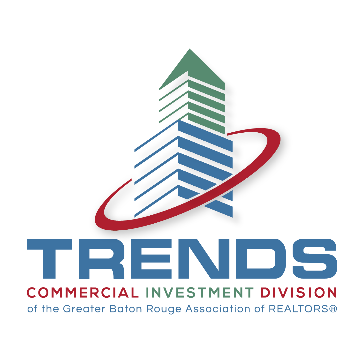 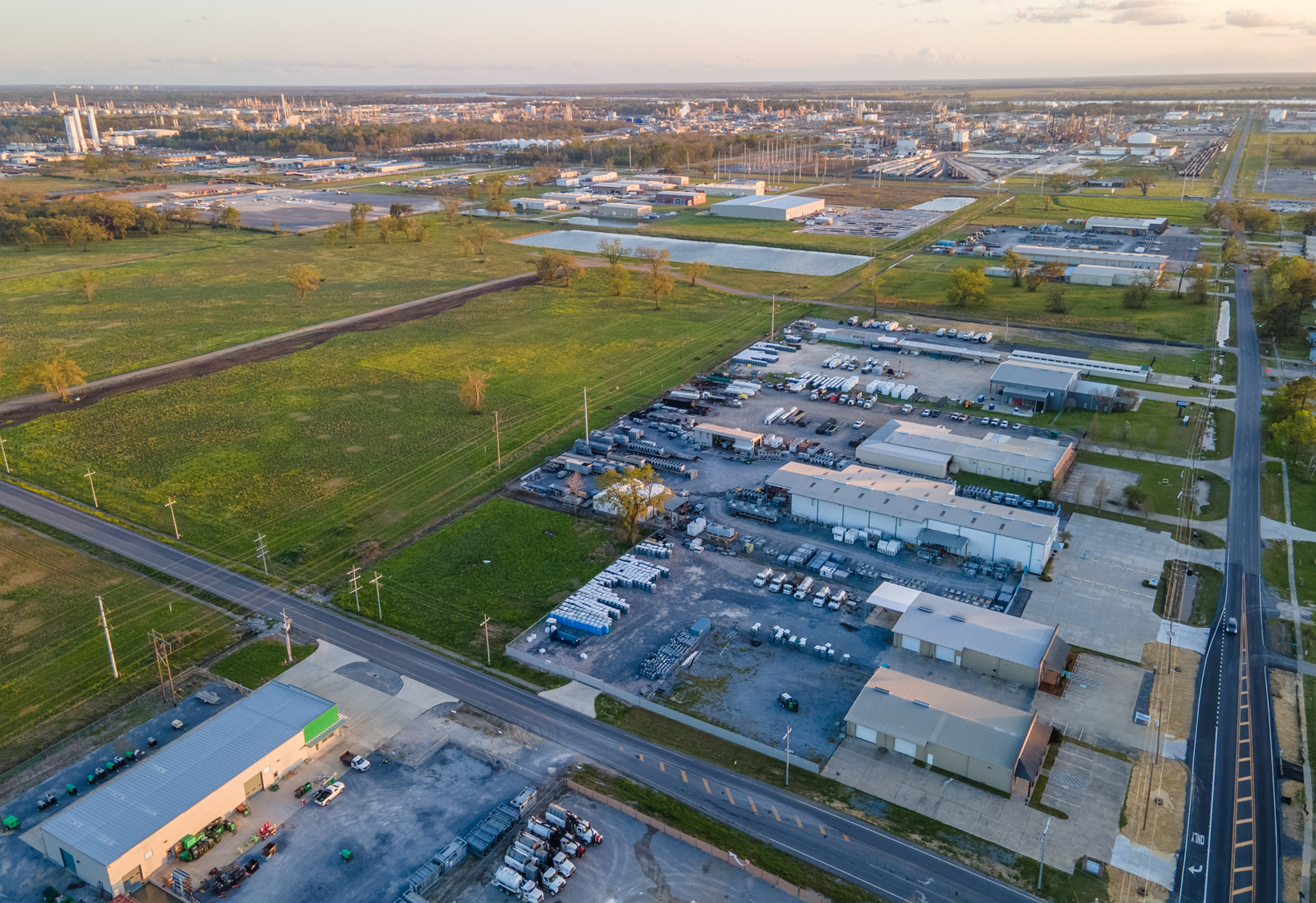 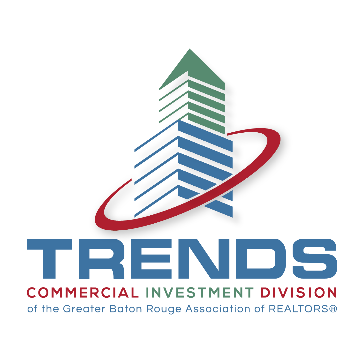 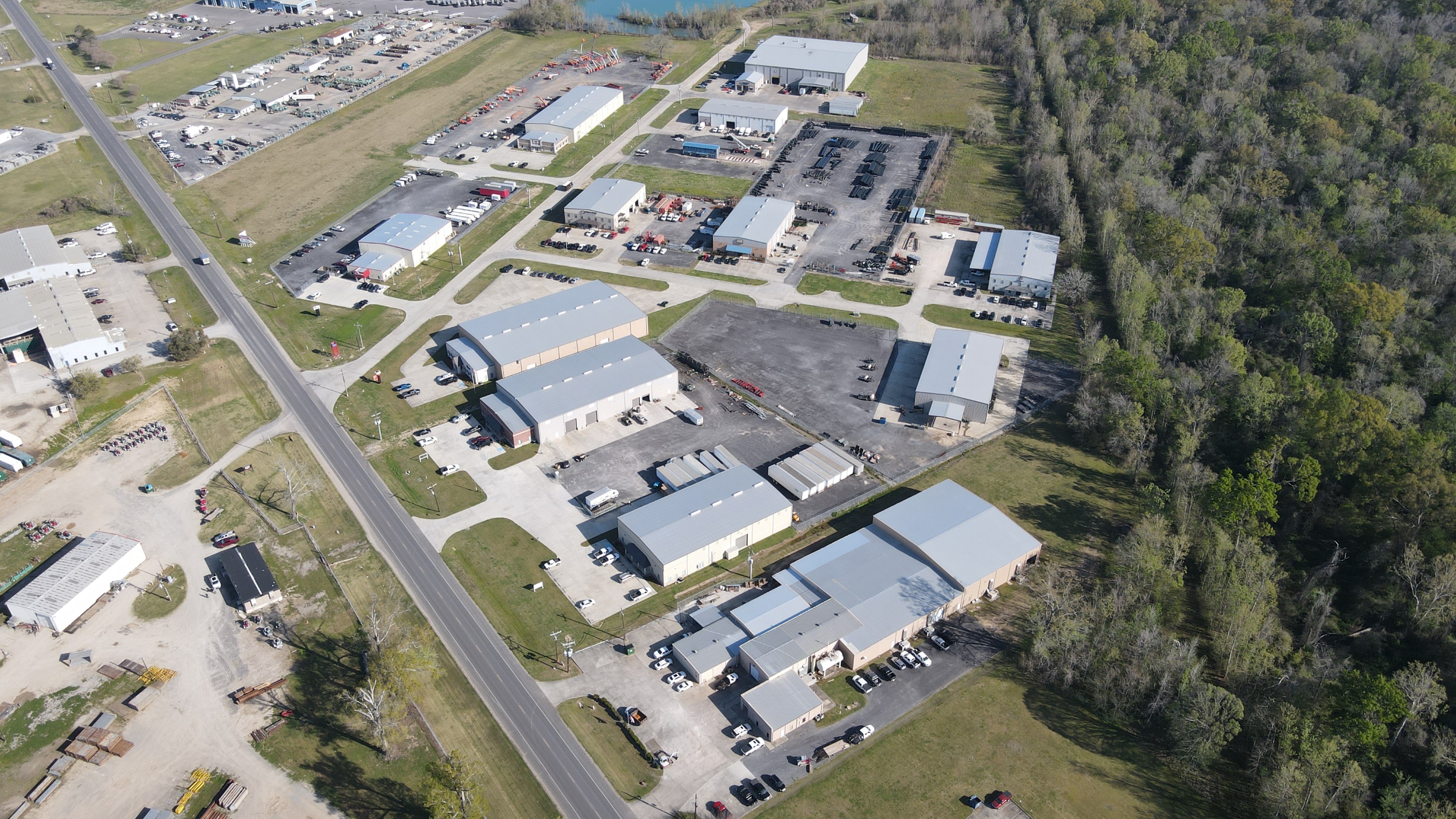 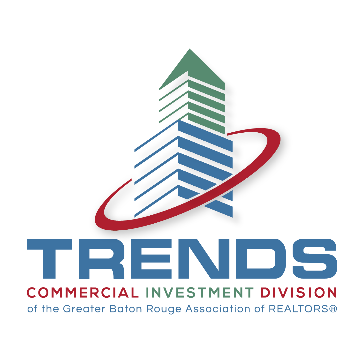 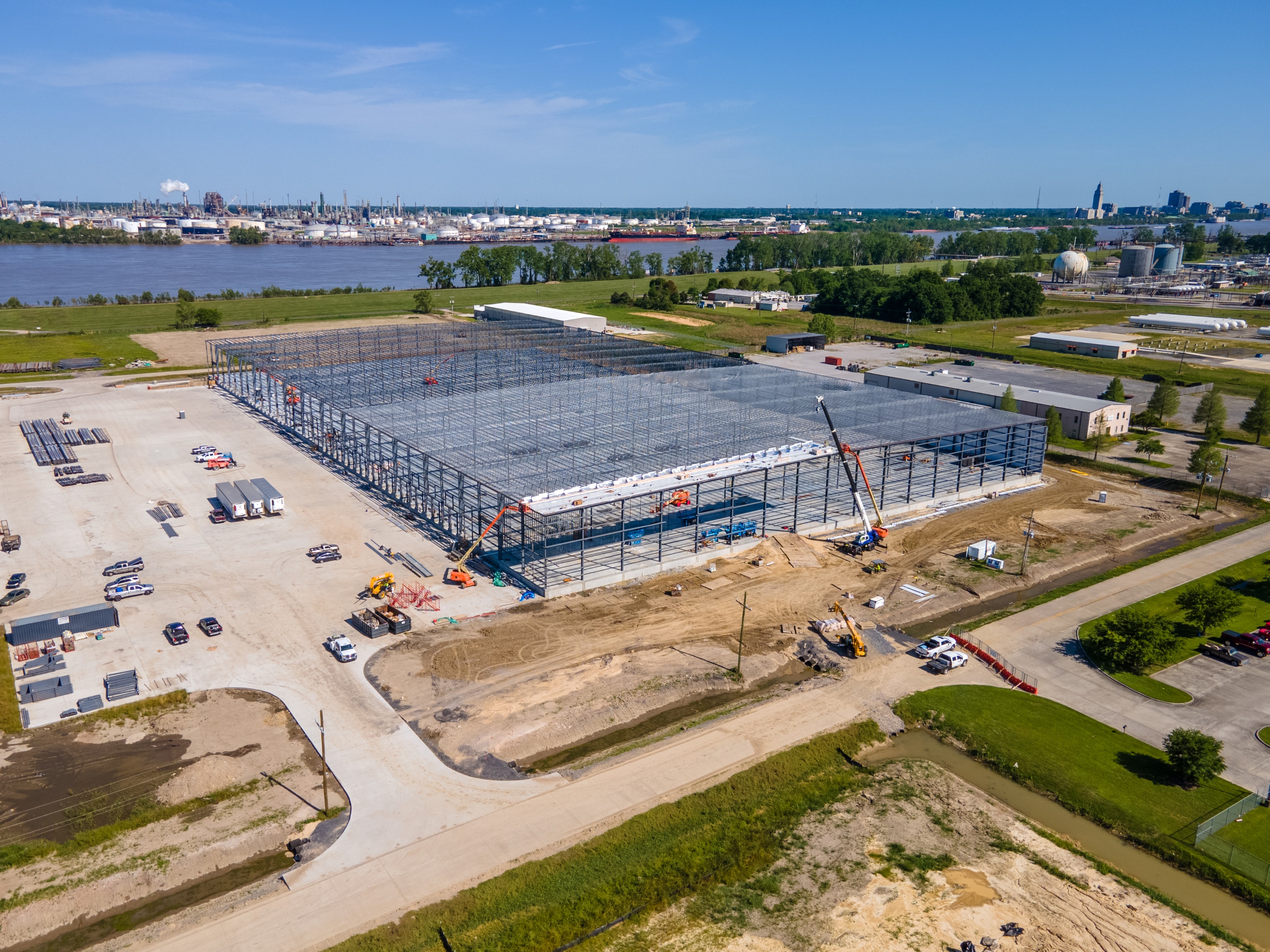 Poplar Grove – 300,000 SF 
Occupied by BP
XPO is the 3PL
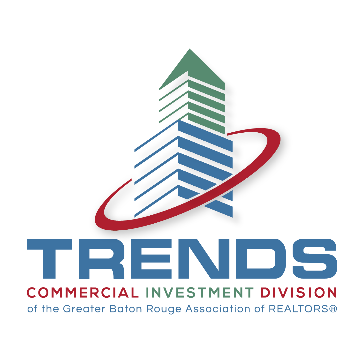 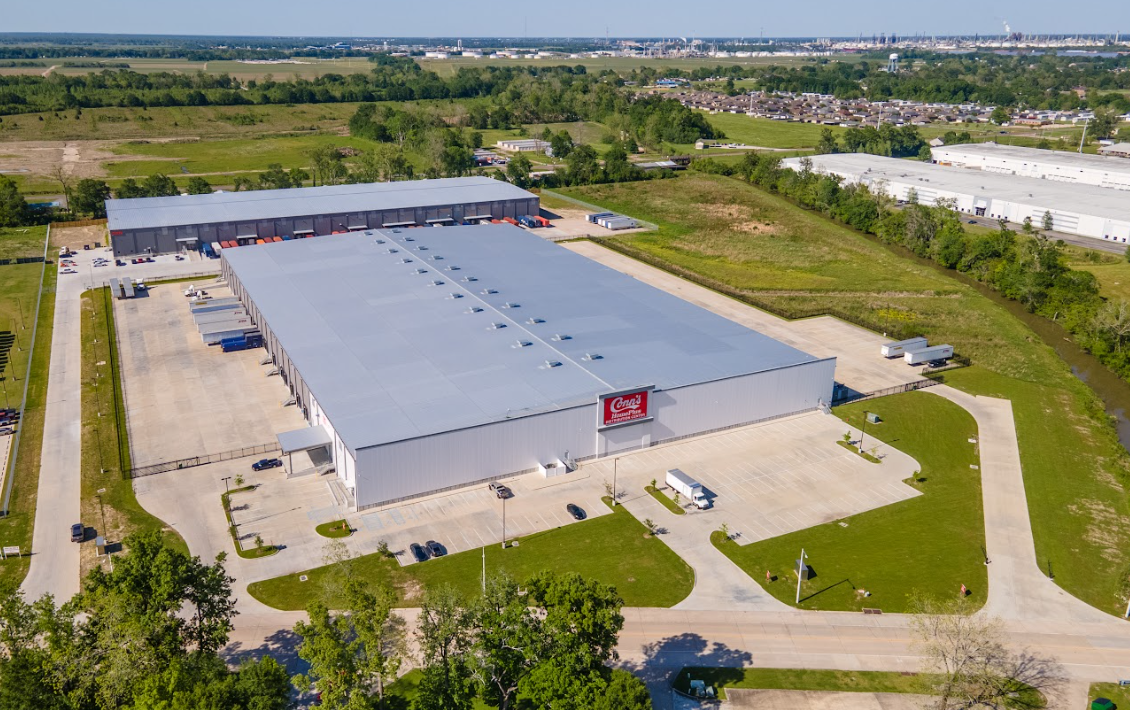 Dupont – 155,000 SF
Completed 9/21
Conn’s – 250,000 SF
Completed 2020
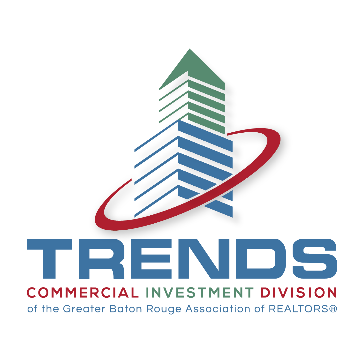 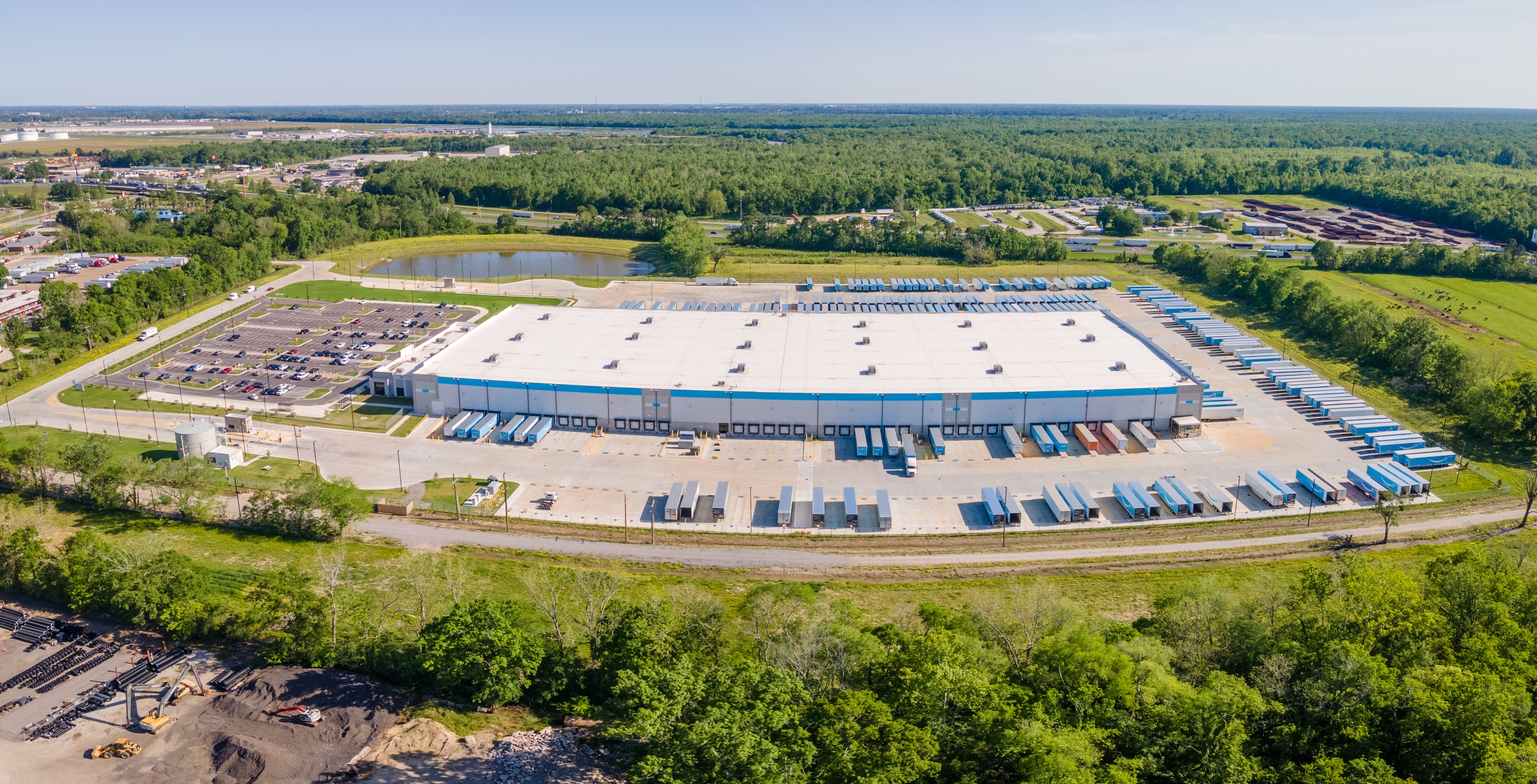 Amazon – 300,000 SF
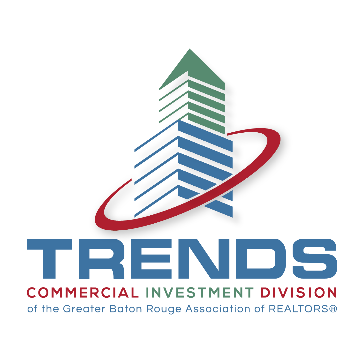 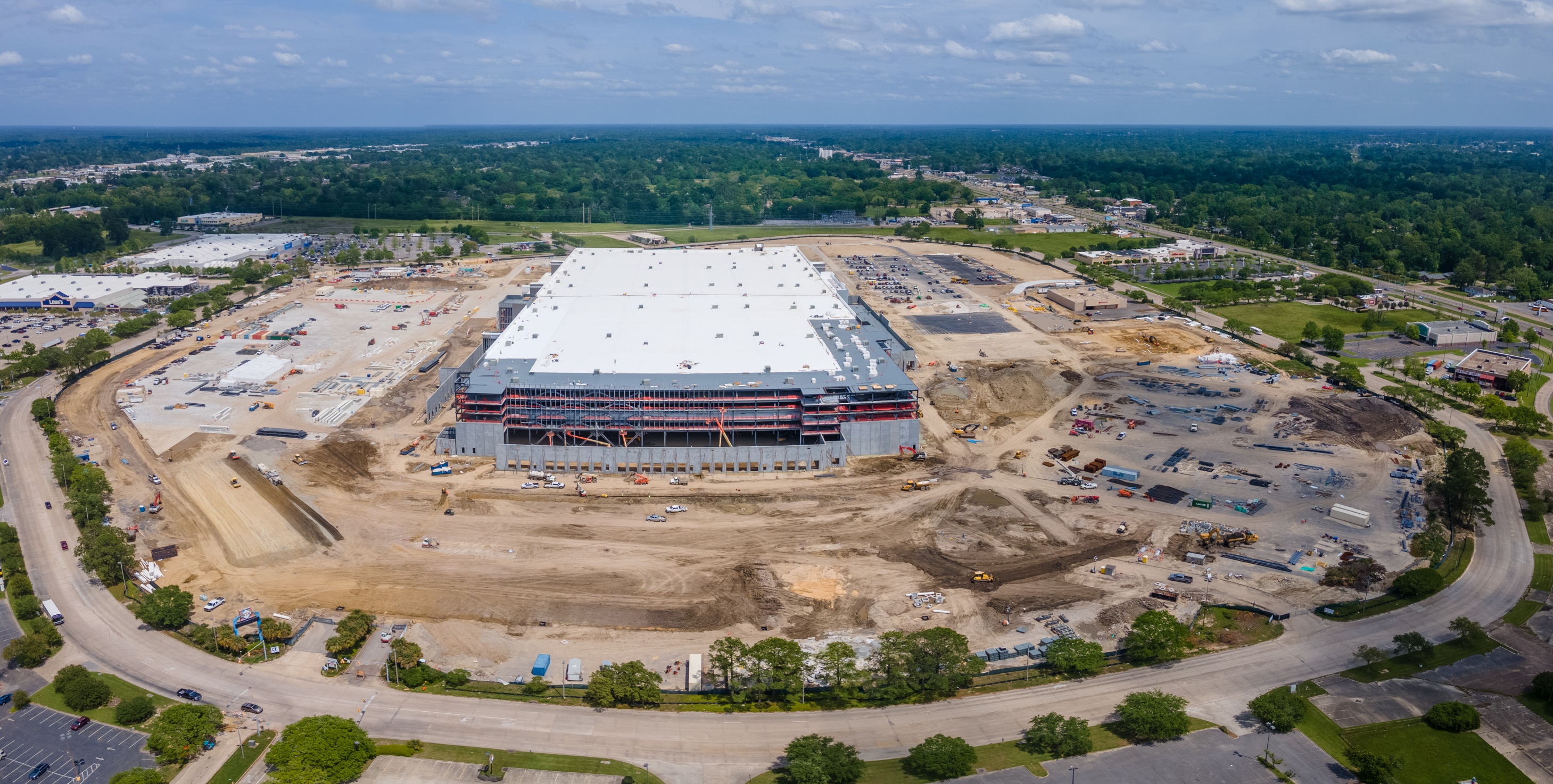 Amazon – 3,800,000 SF
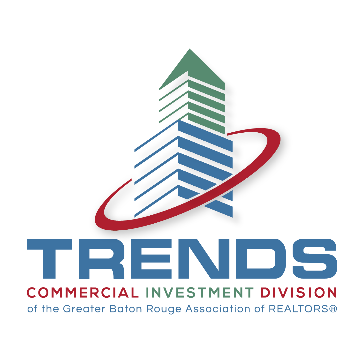 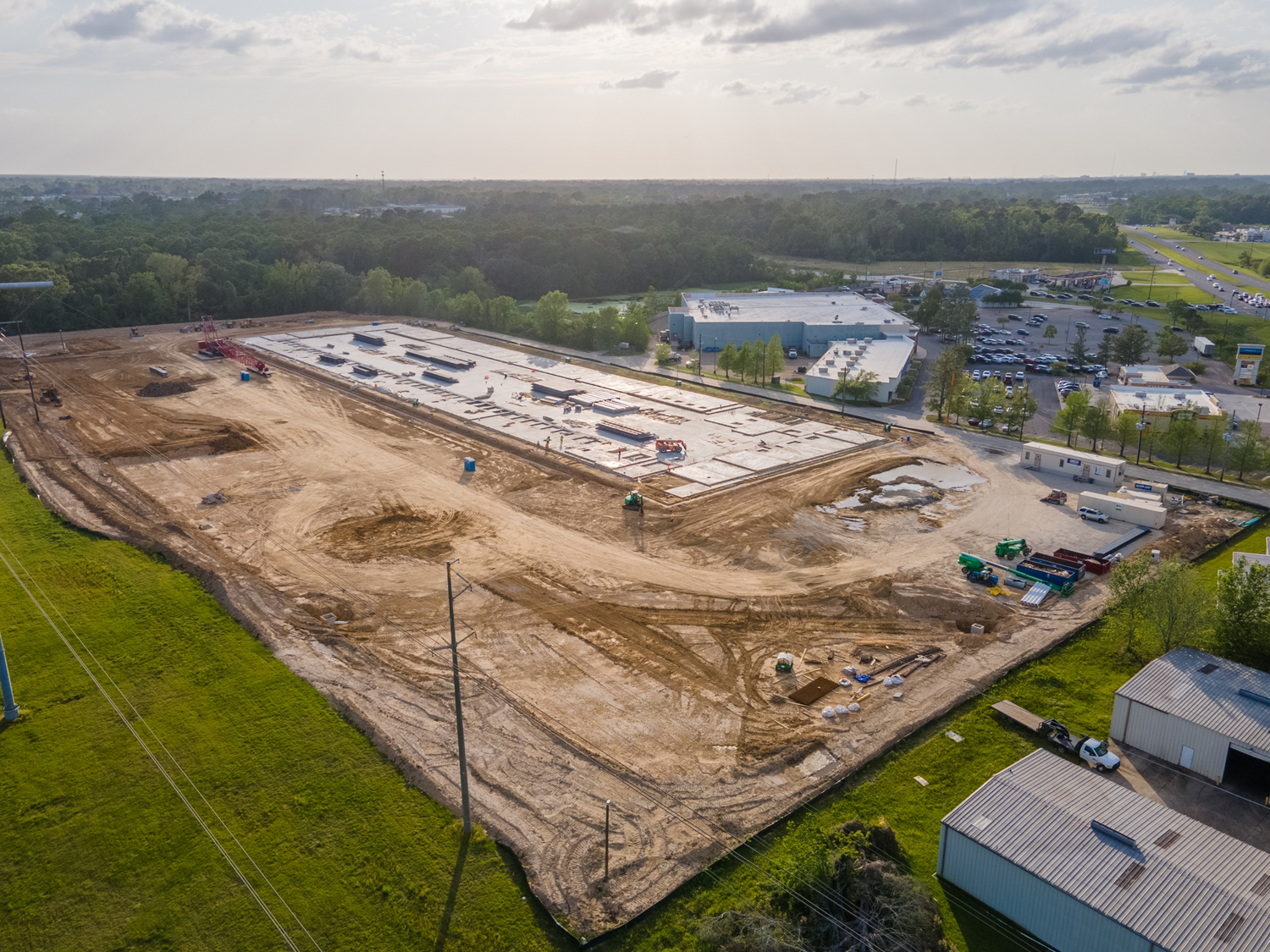 Frito-Lay – 150,000 SF
Completion: Q1 2023
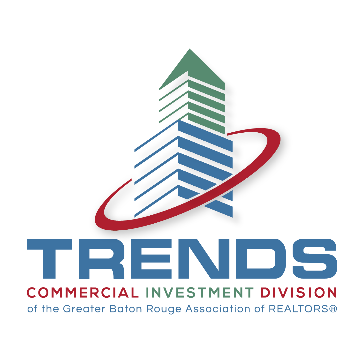 But what about supply?
The Baton Rouge MSA has a supply problem  
Primary deal structure on large new construction projects are build to suits
Spec builds are typically 10K – 25K SF 
No large-scale speculative developments – 100k+SF   
Primarily a local developer market appetite for risk and evaluation of risk is lower than national/institutional developers
Limited supply translates into missed opportunities for Baton Rouge
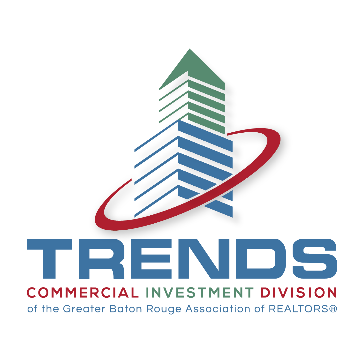 Outlook
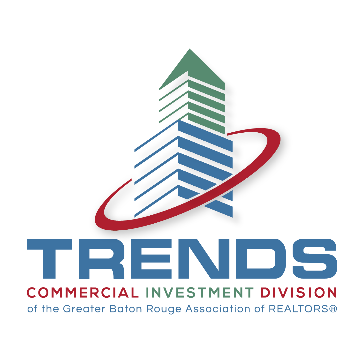 Opportunity and Optimism
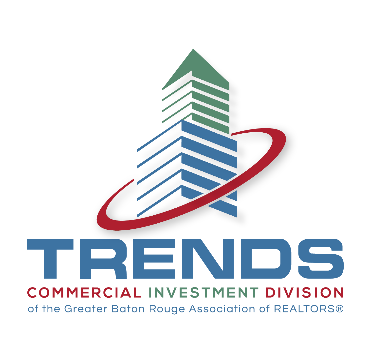 High Absorption
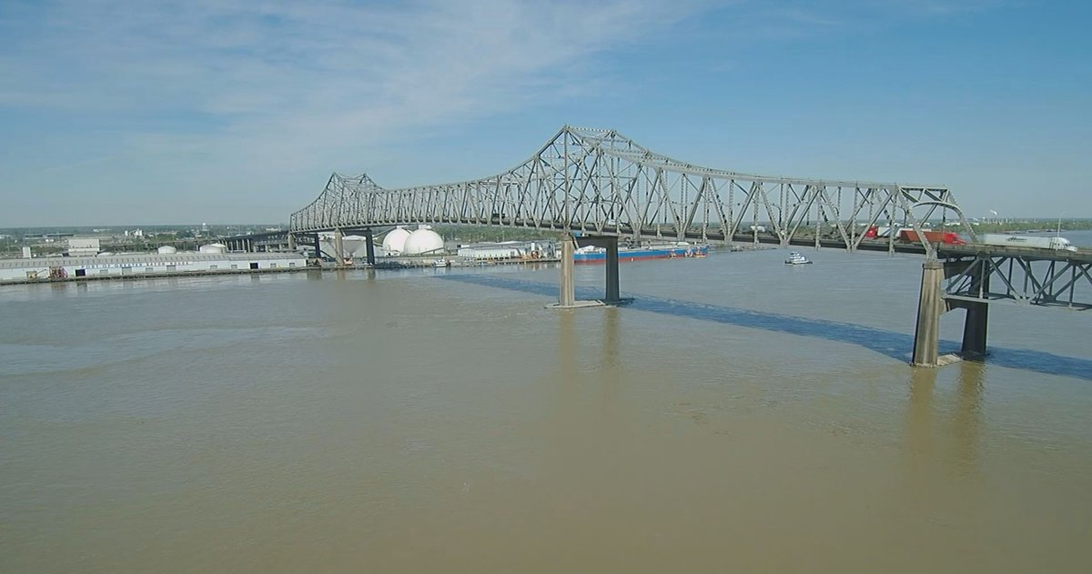 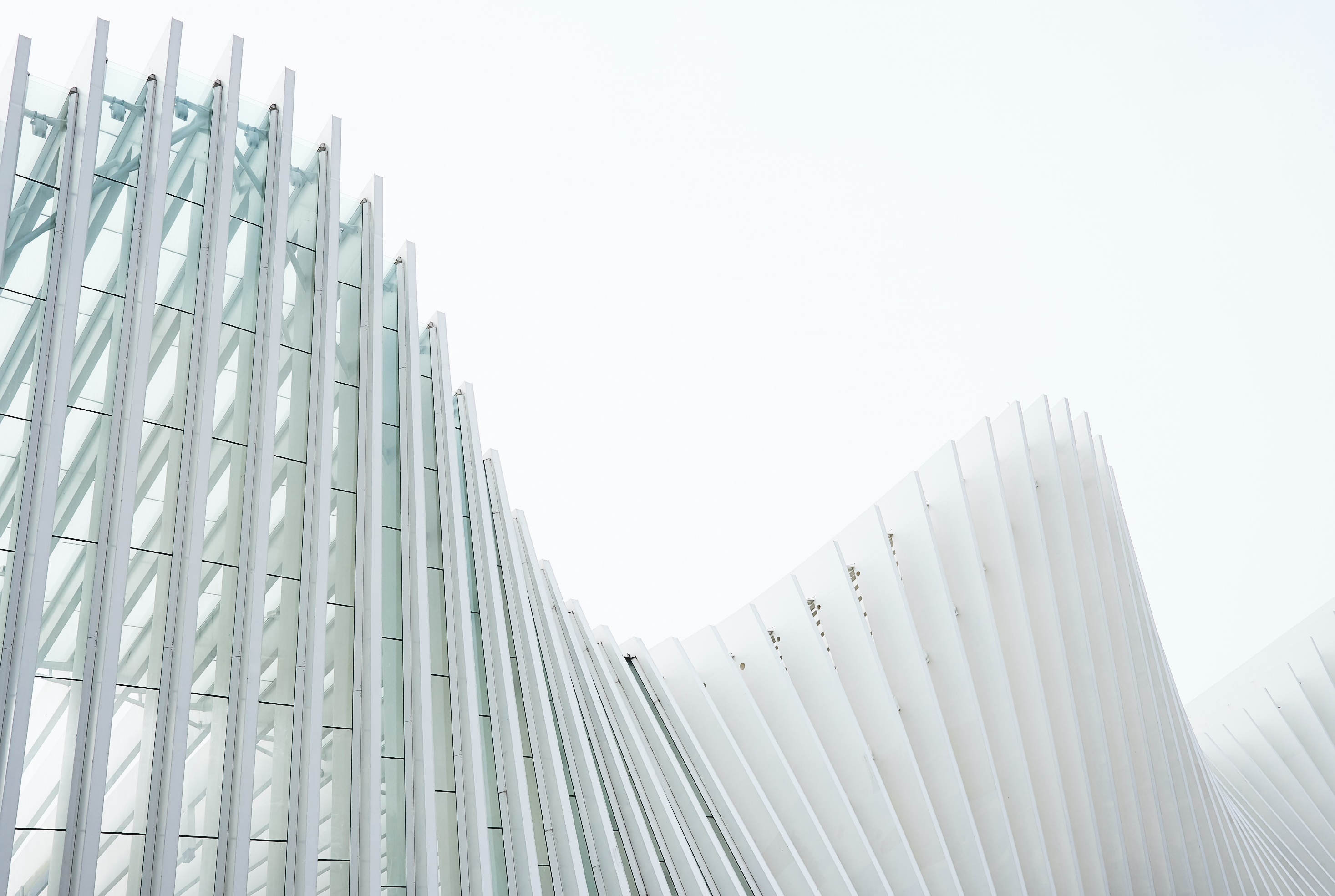 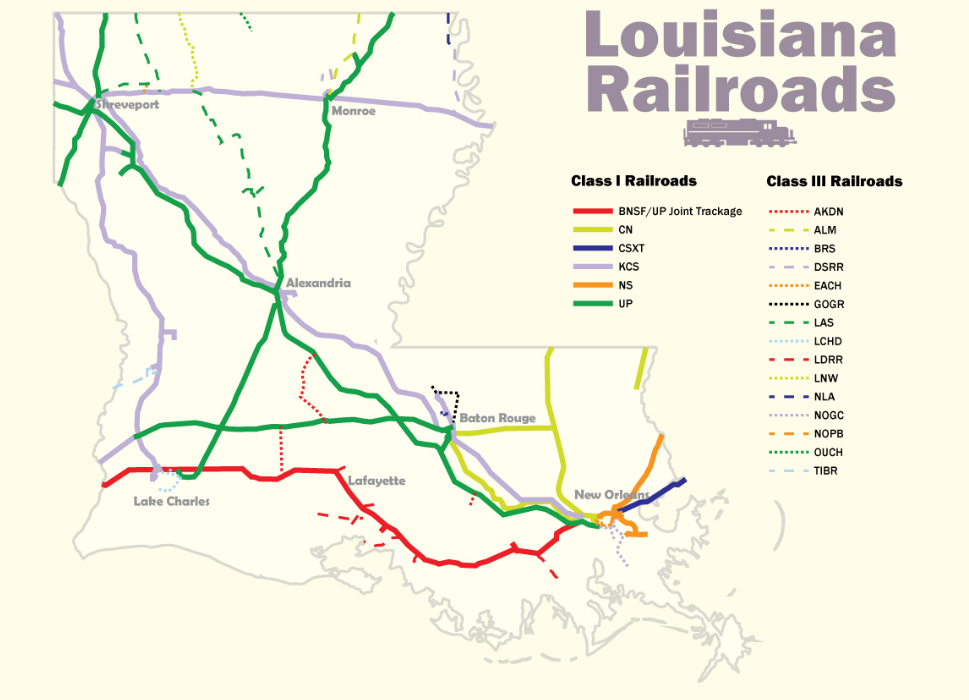 Transportation & Infrastructure Hub
Rail 
Interstate 
Port  
Pipelines
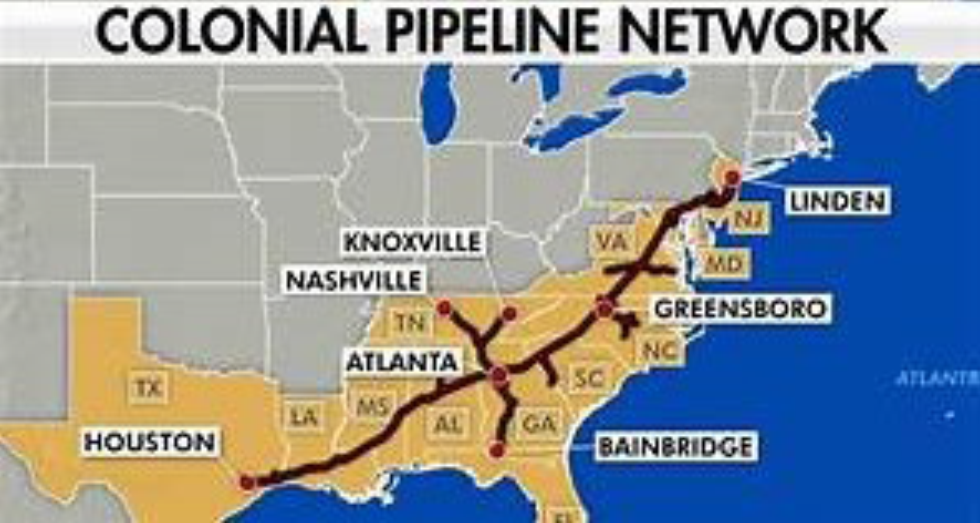 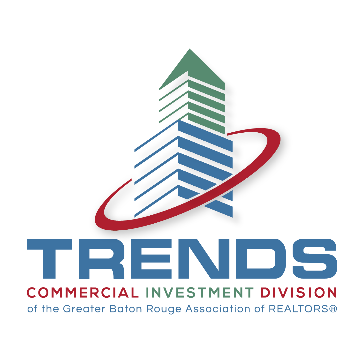 What to watch for:
Vacancy will fall below 3% possibly lower  
Rental rates will continue to increase 
Sale Prices will remain high - $120 - $140/SF will become the norm 
Cap Rates will remain low but rising interest rates could finally begin to move cap rates up
Headwinds - Construction costs both on new construction and for TI and rising interest rates
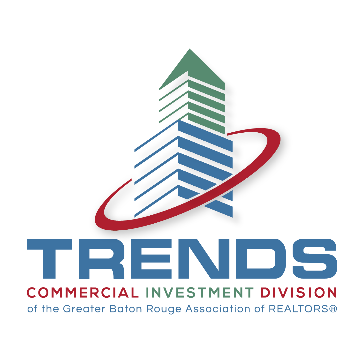 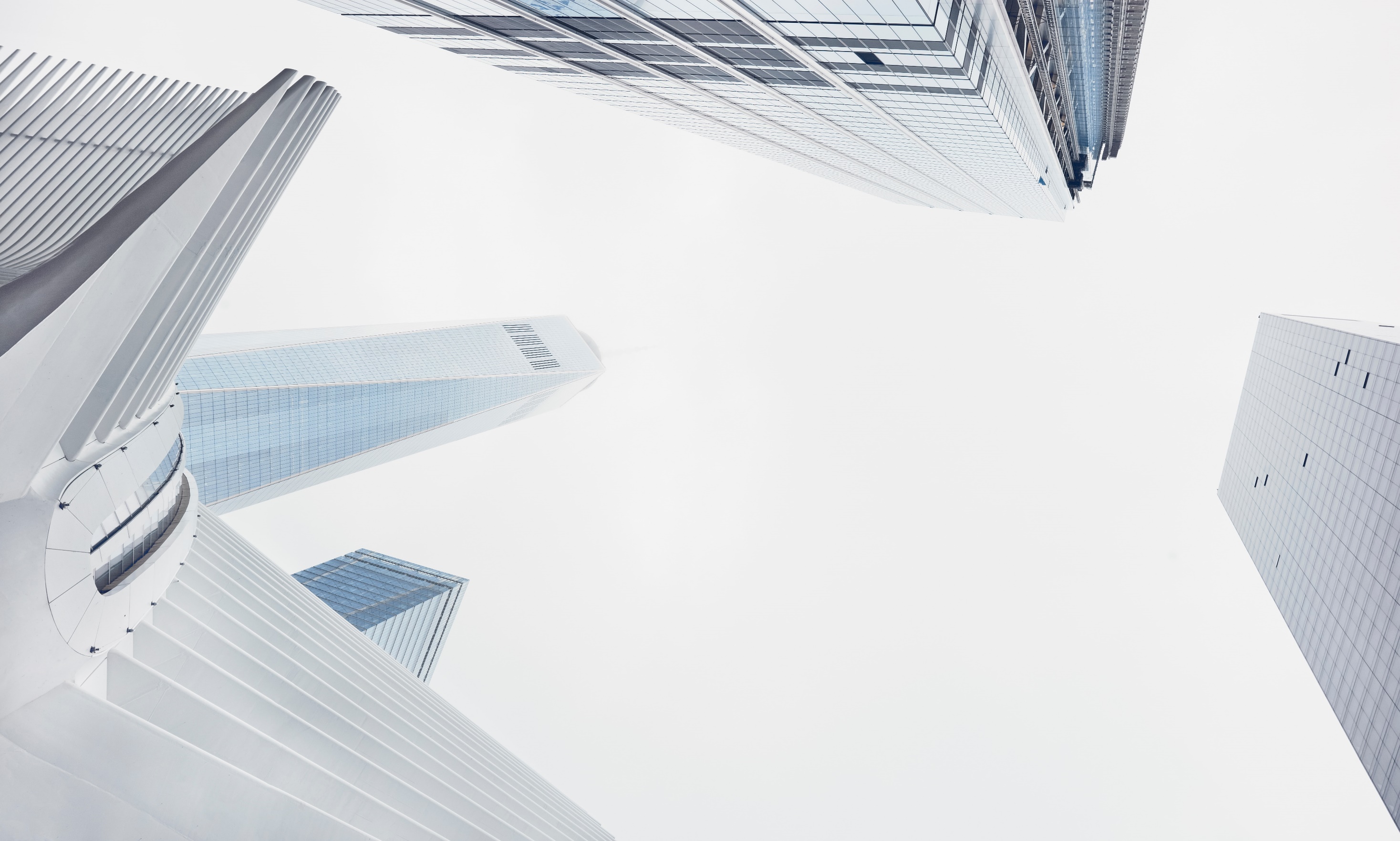 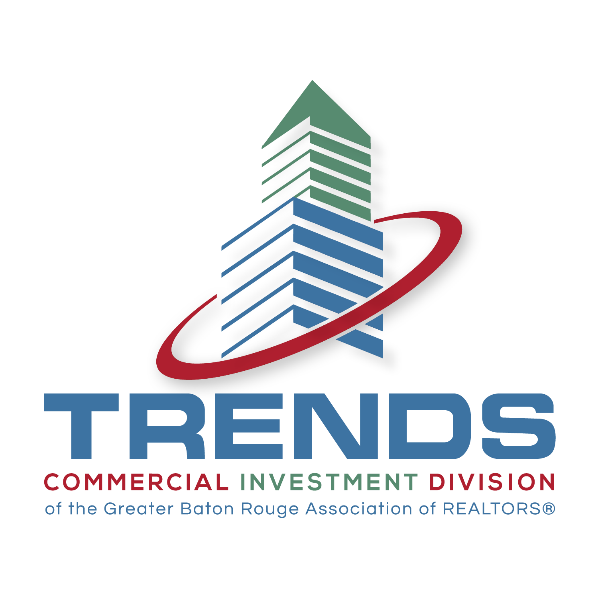 THANK YOU